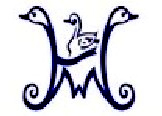 HANS MACHINERIES PVT LTD
PRESENTATION ON INDO-FAIR INDUSTRIAL MEET ON 12.04.2023
Presented By,SAMIK SETT, Managing Director.
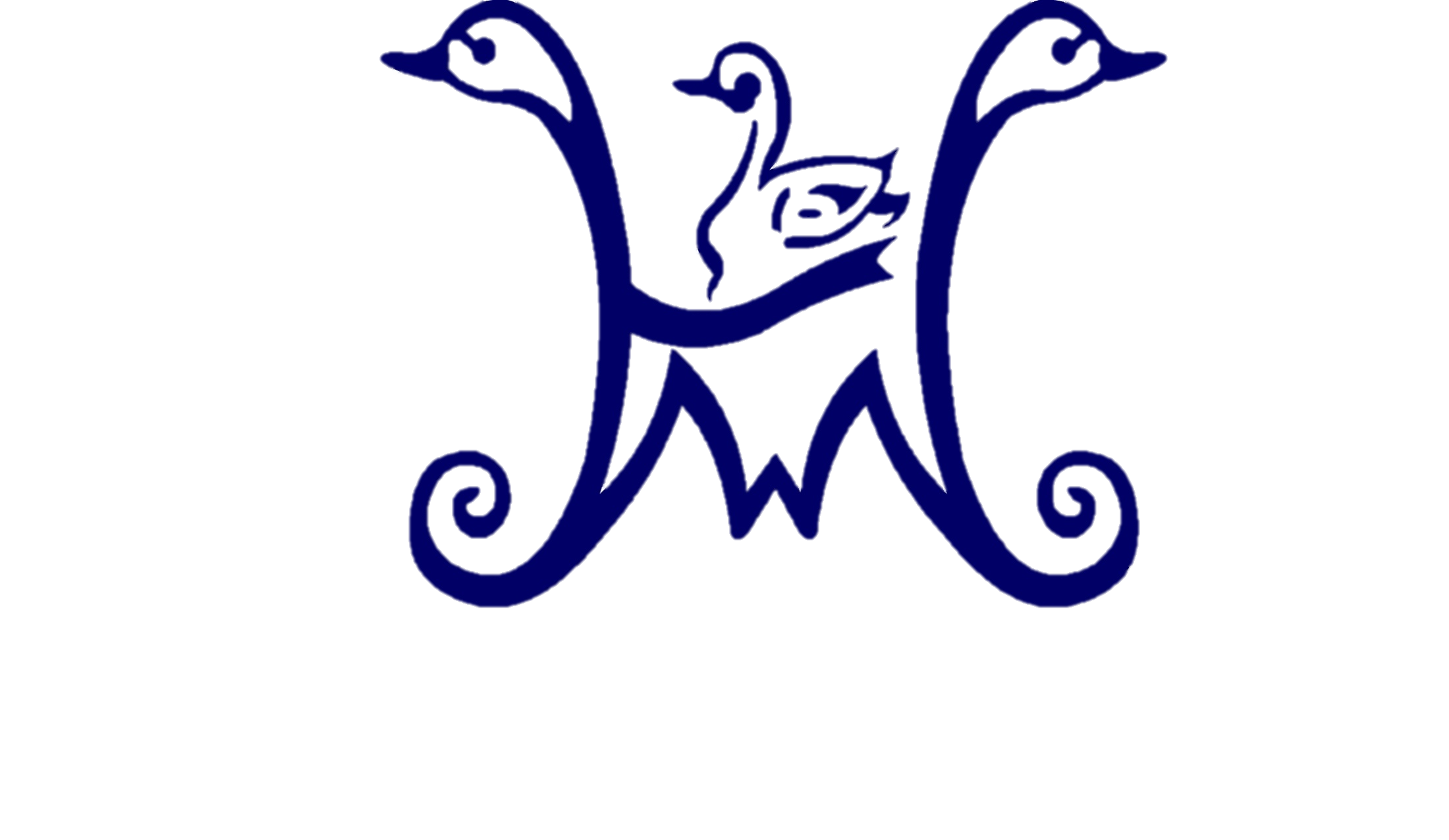 ABOUT
HANS  MACHINERIES
One of  the leading Organizations in the field of Design, Development and Fabrication of various products and equipment catering to BEML, Defence, Atomic Energy & Research, Power plant, Steel Plant, and various other Engineering sectors.

 With a total area of 47,526 Sq.Ft. comprising our planning, designing and manufacturing divisions are well equipped with the state of the art technology
 
An ISO 9001: 2015 certified organization
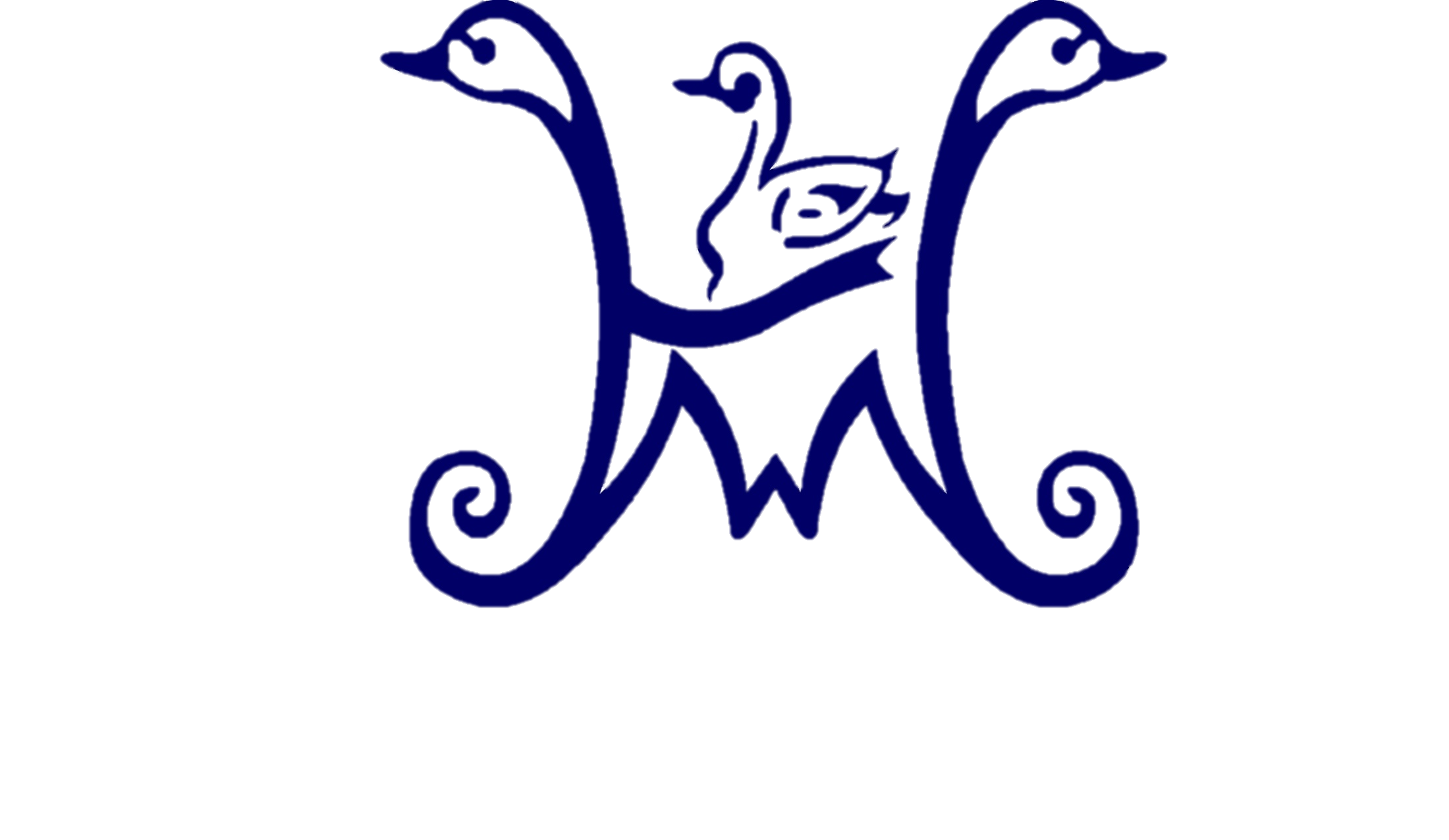 Organization chart
EXECUTIVE DIRECTOR ADVISER/MENTOR
DIRECTOR
PRODUCTION
(Manager)
DESIGN 
& DEVELOPMENT
(Manager)
BUSSINESS
DEVELOPMENT
(Manager)
QUALITY
(Manager)
MARKETING
(Manager)
ENGINEER – 02Nos
WORKFORCE– 20Nos
EXECUTIVE – 03Nos
EXECUTIVE– 05Nos
EXECUTIVE – 02Nos
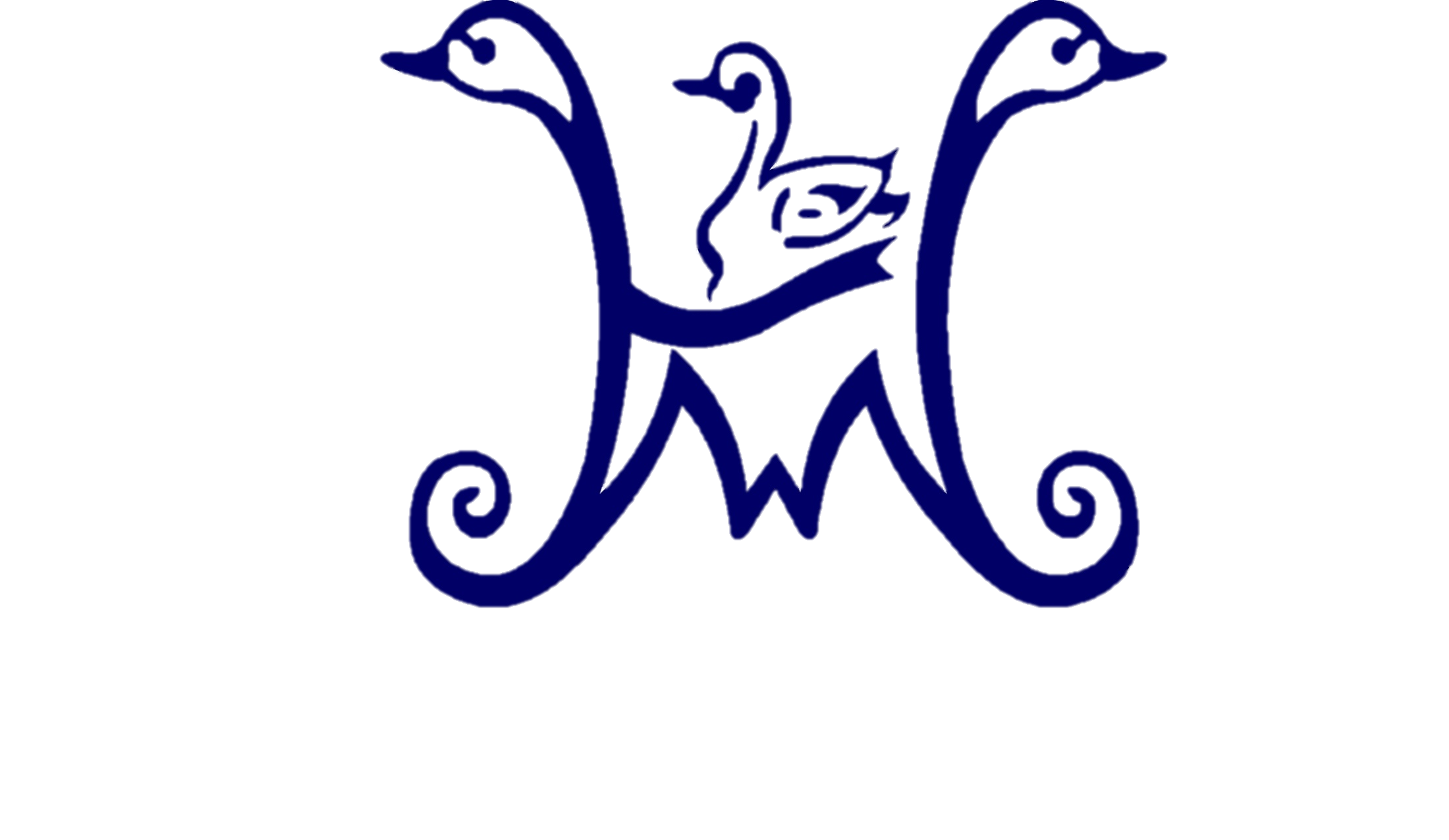 Own in house Design and Manufacturing Facilities
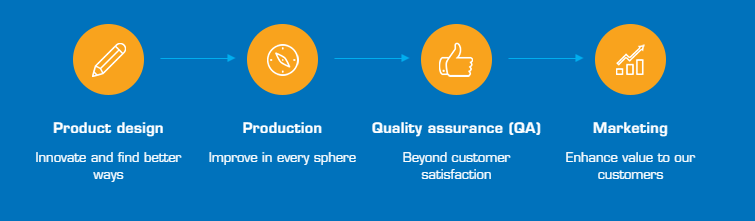 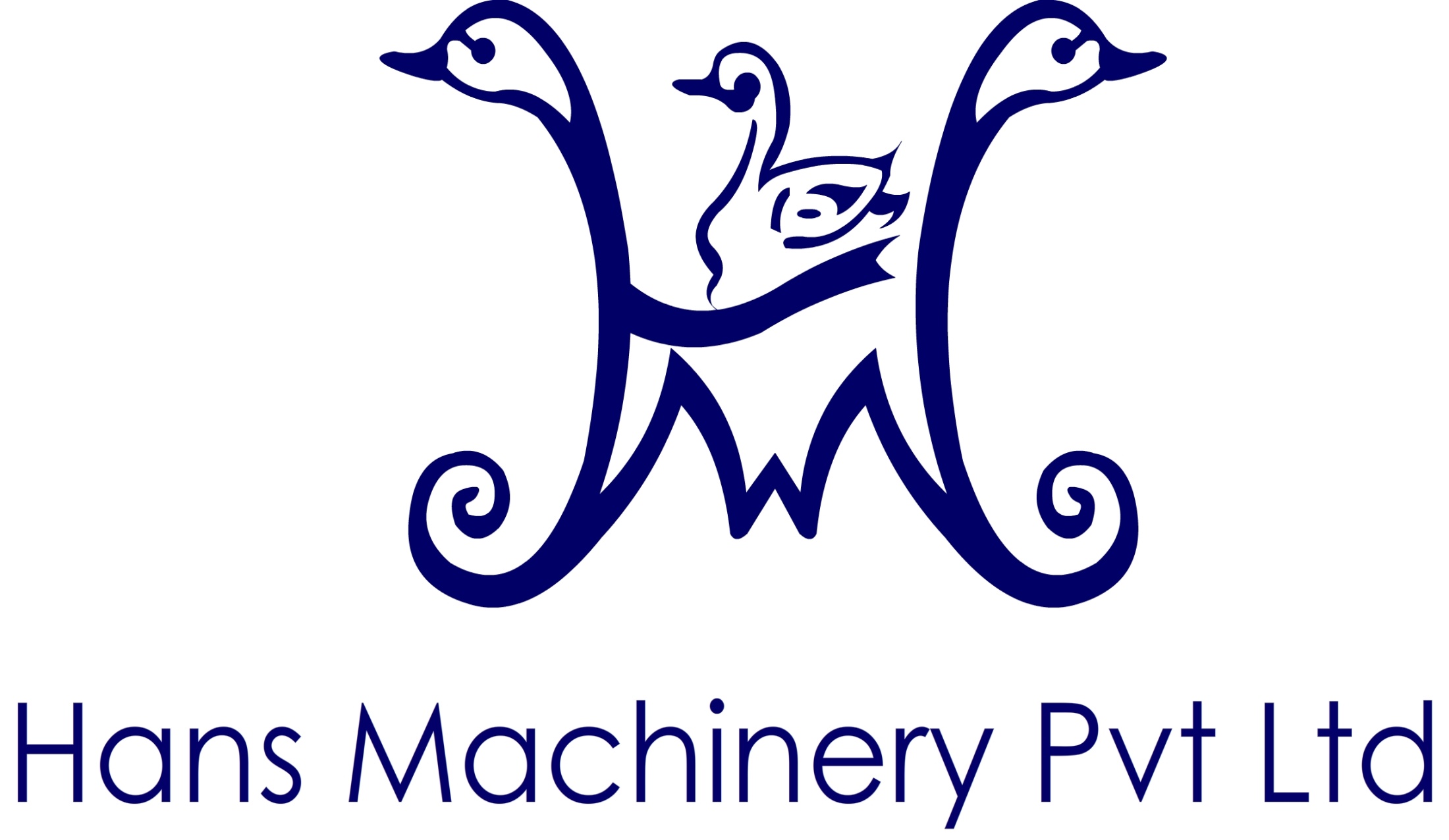 prestigious PROJECTS
VERIABLE ENERGY CYCLOTRON CENTRE
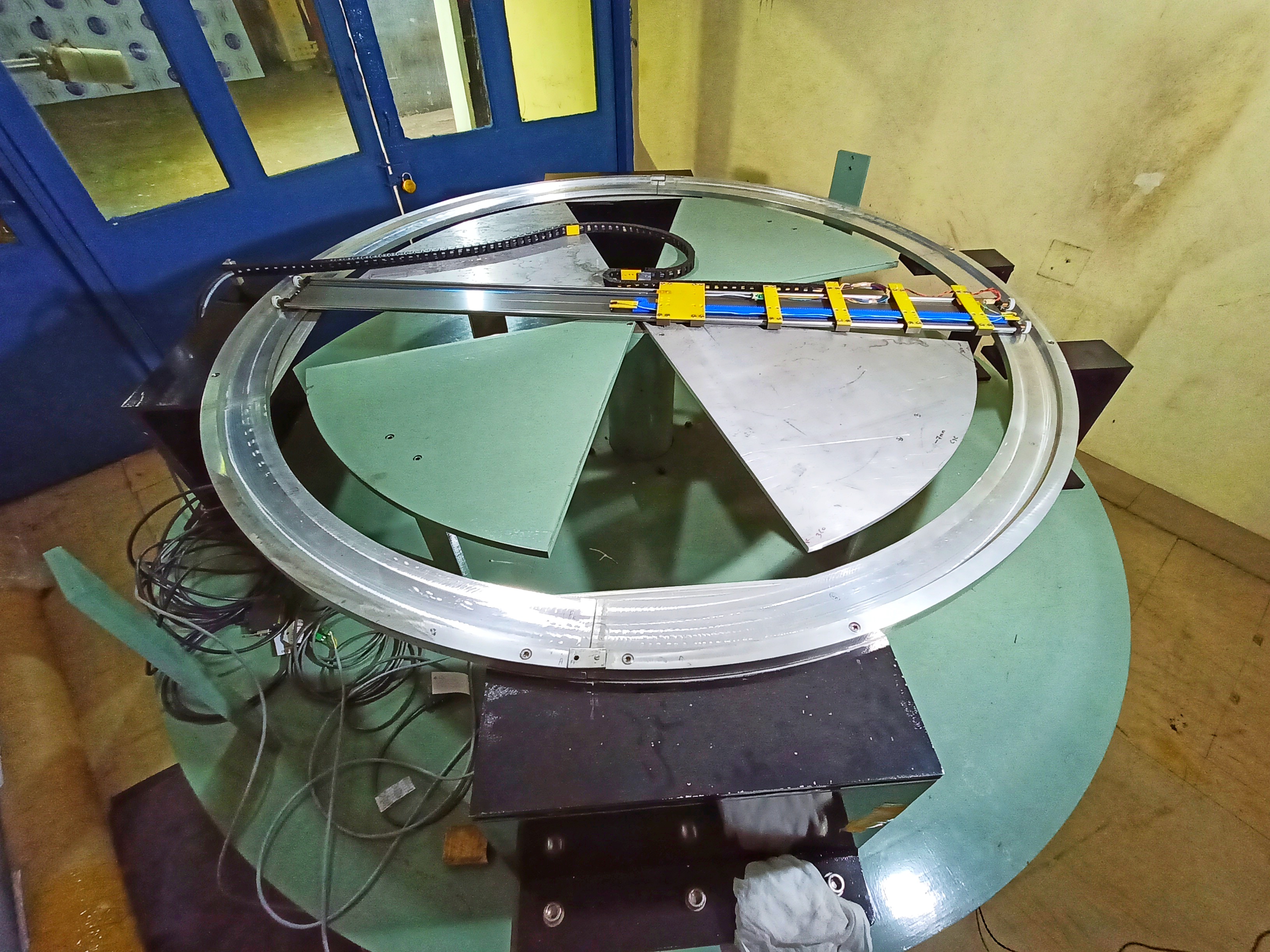 MAPPING DEVICE FOR MEDICAL CYCLOTRON

DIPOLE MAGNET
Defence Equipment
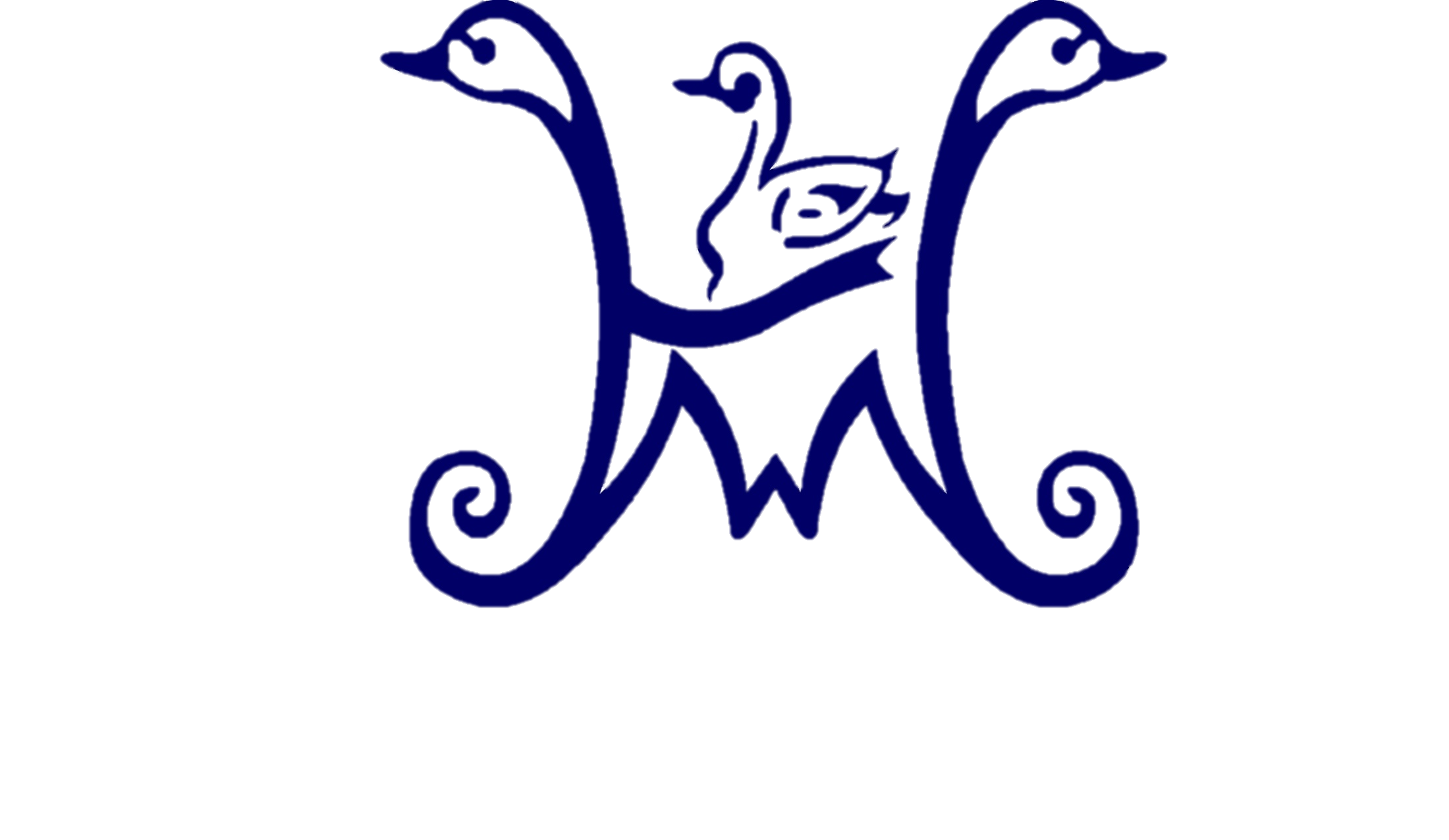 WINCHING SYSTEM FOR ARMOURED RECOVERY VEHICLE
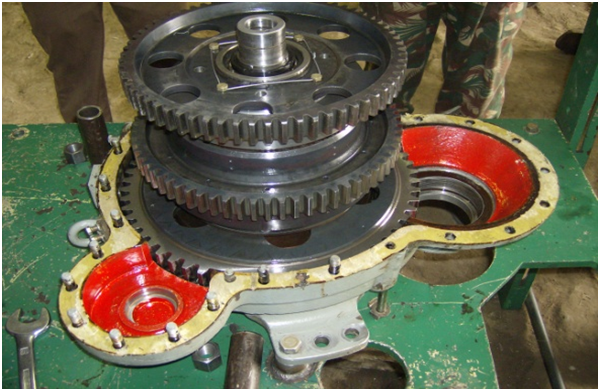 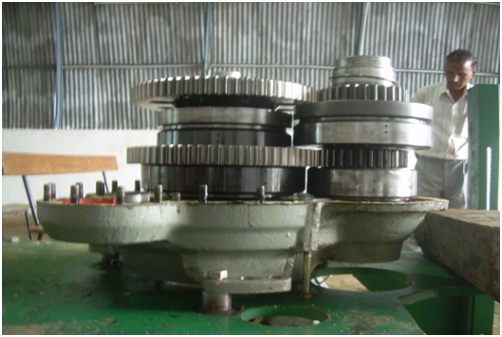 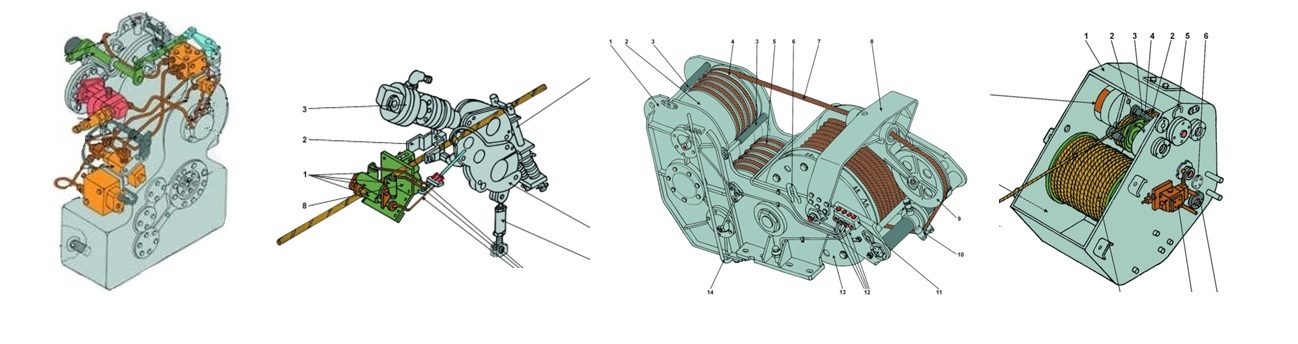 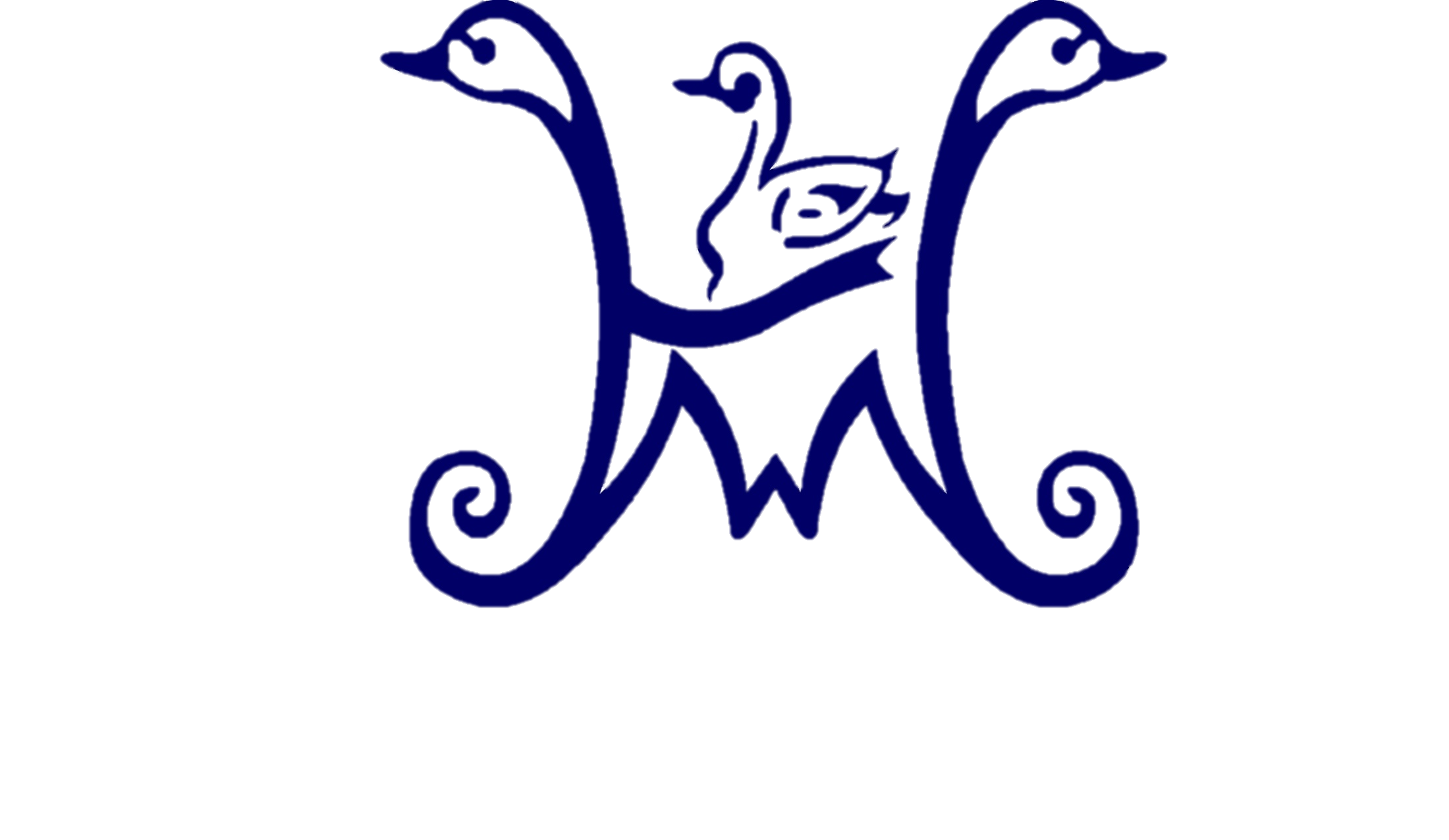 PRESTIGIOUS PROJECTS
DEFENCE RESEARCH ORGANISATION:

Hot Water Generator for Missile Fuelling System

Propeller for AUV ( underwater Drone)

Lifting Beams for handling of Heavy Missile

Assembly Fixture for Heavy Missile
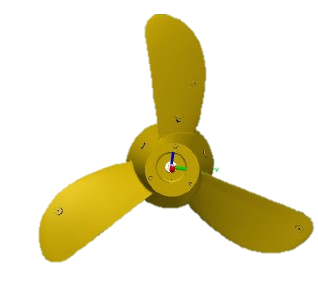 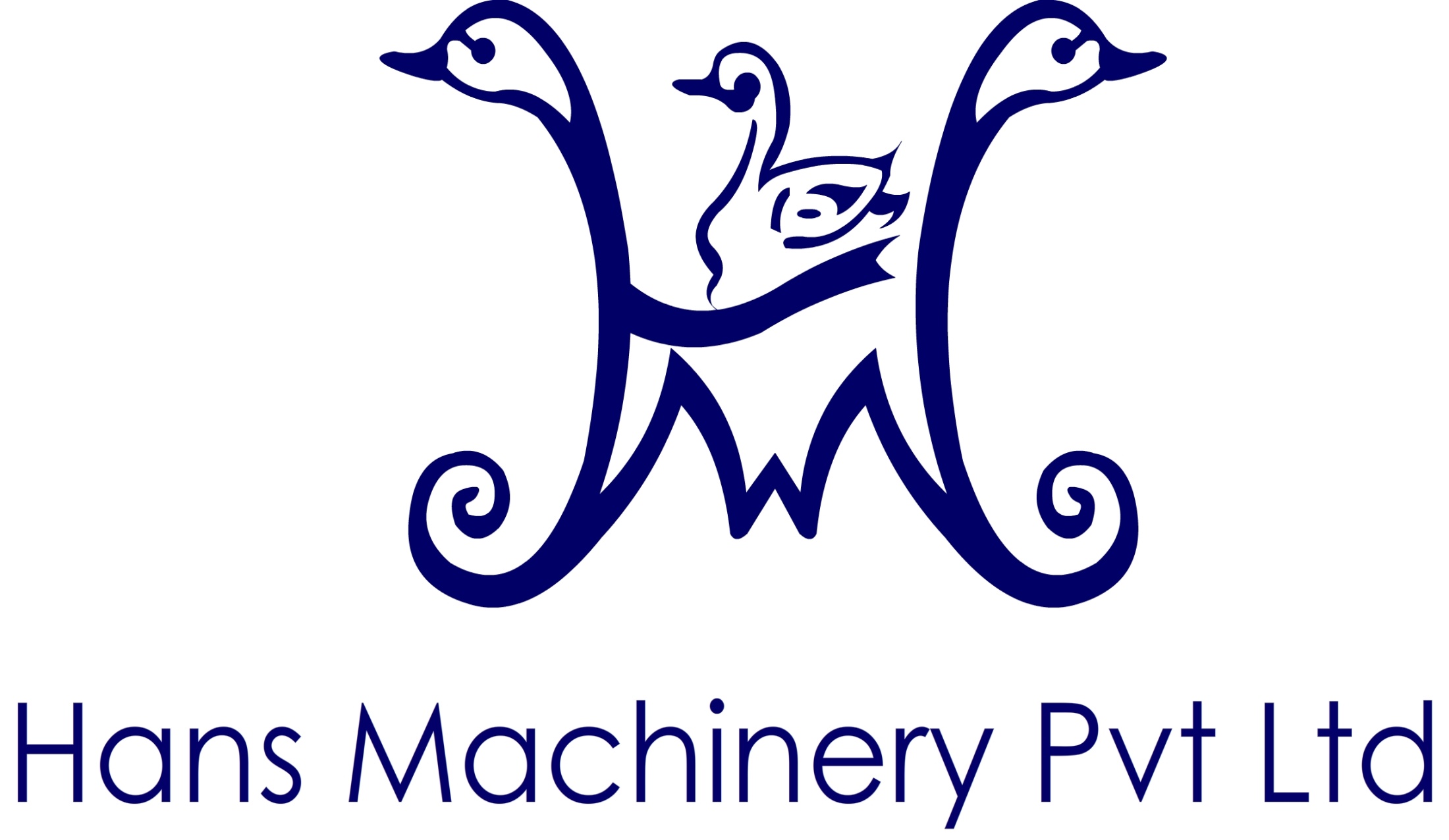 PRESTIGIOUS PROJECTS
MANUFACTURING OF HEAVY DIE & PUNCH TOOLS FOR NUCLEAR BIOLOGICAL SHELTER SEGMENTS

VARIOUS RESEARCH EQUIPMENTS / DIES FOR INSPECTING PROPERTIES OF SHEET METAL FOR “INDIAN INSTITUTE OF TECHNOLOGY , KGP”

AUTOMATION OF FURNACE AT INDRA GANDHI CENTER OF ATOMIC RESEARCH (IGCAR)

INDIGINIZATION OF STEEL PLANE EQUIPMENT AUTO COUPLER
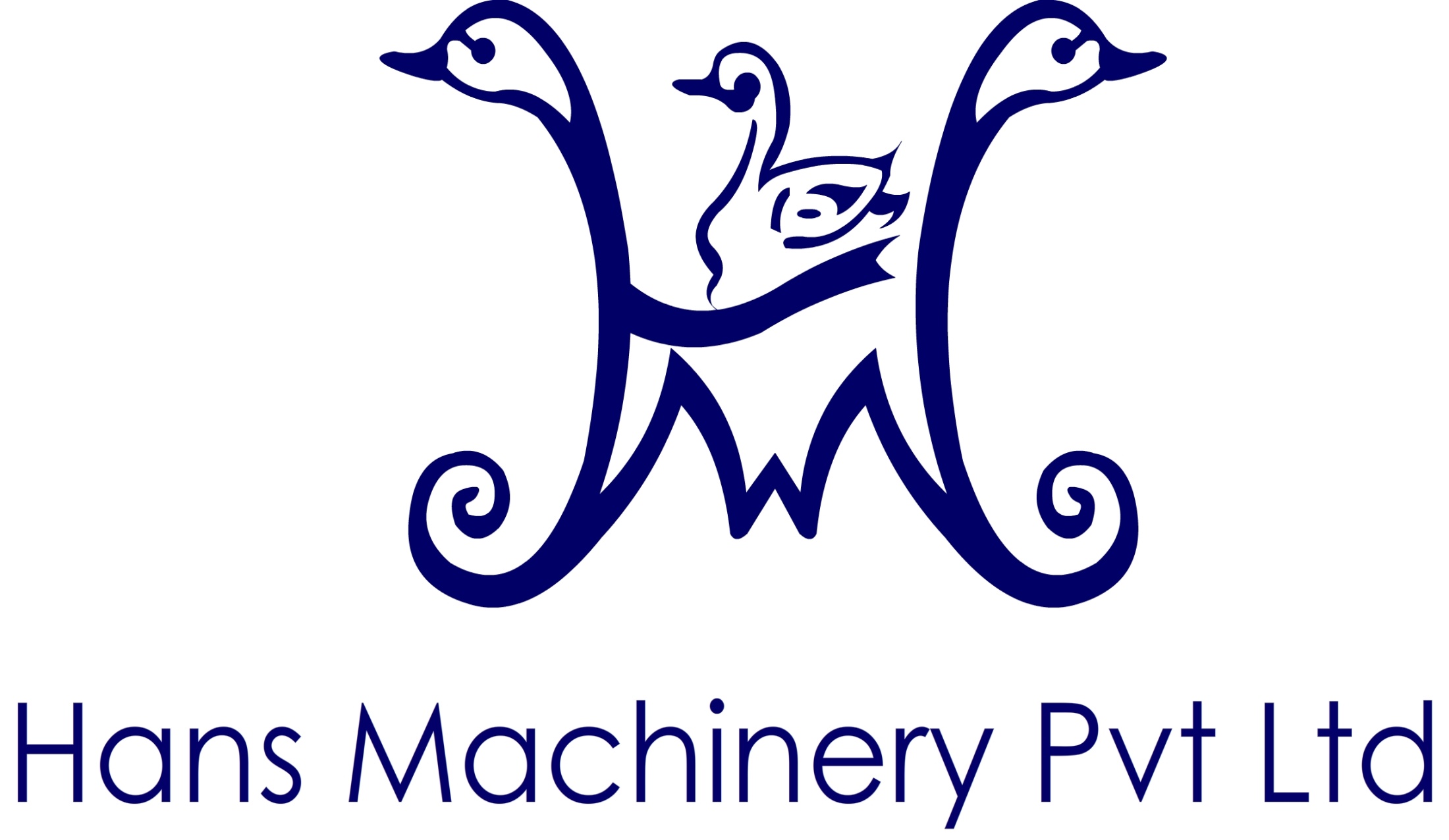 Factory Overview
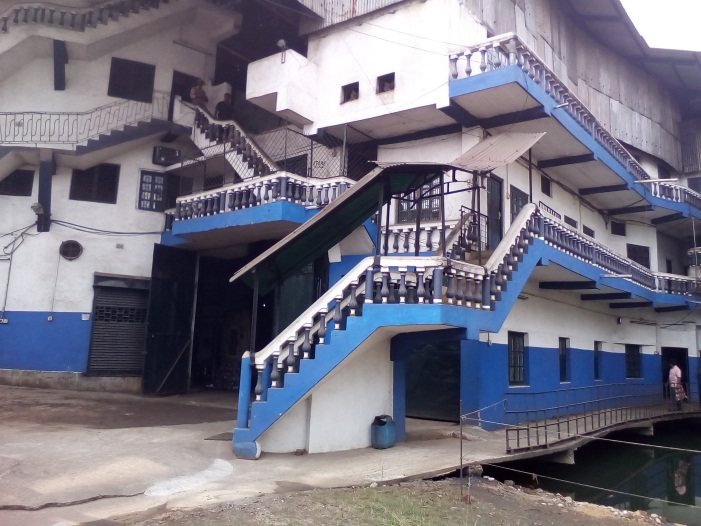 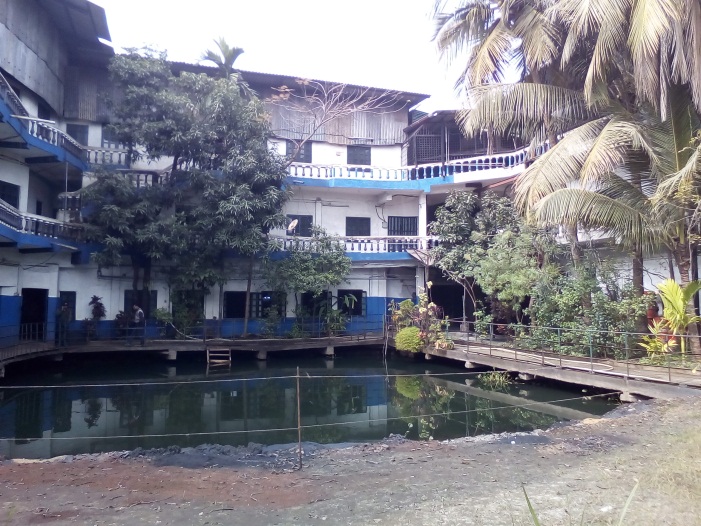 Workshops
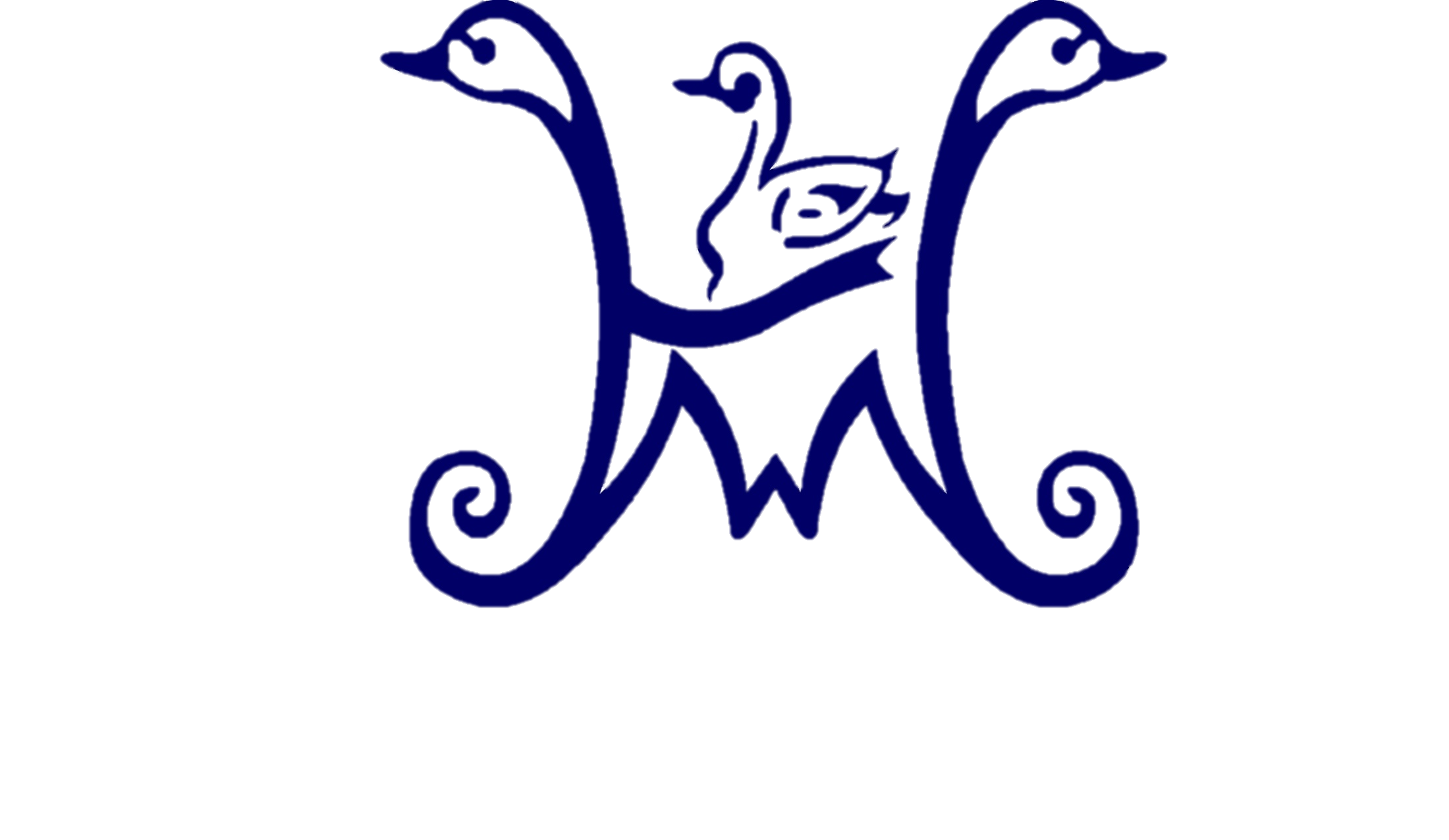 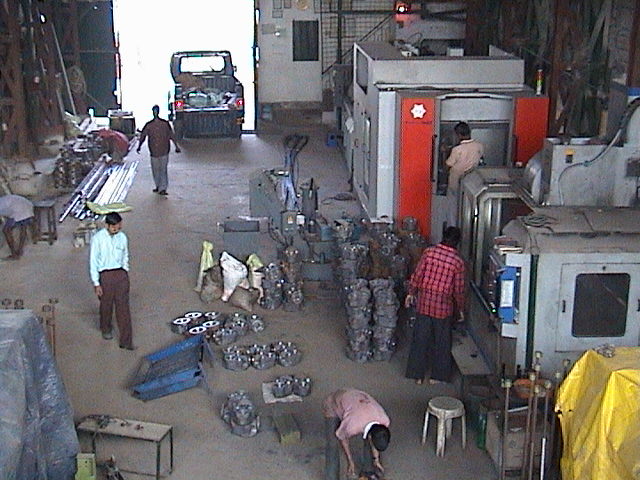 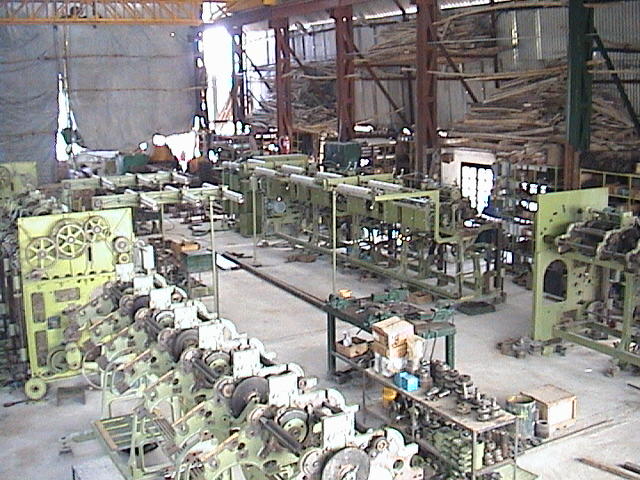 MACHINE SHOP
ASSEMBLY SHOP
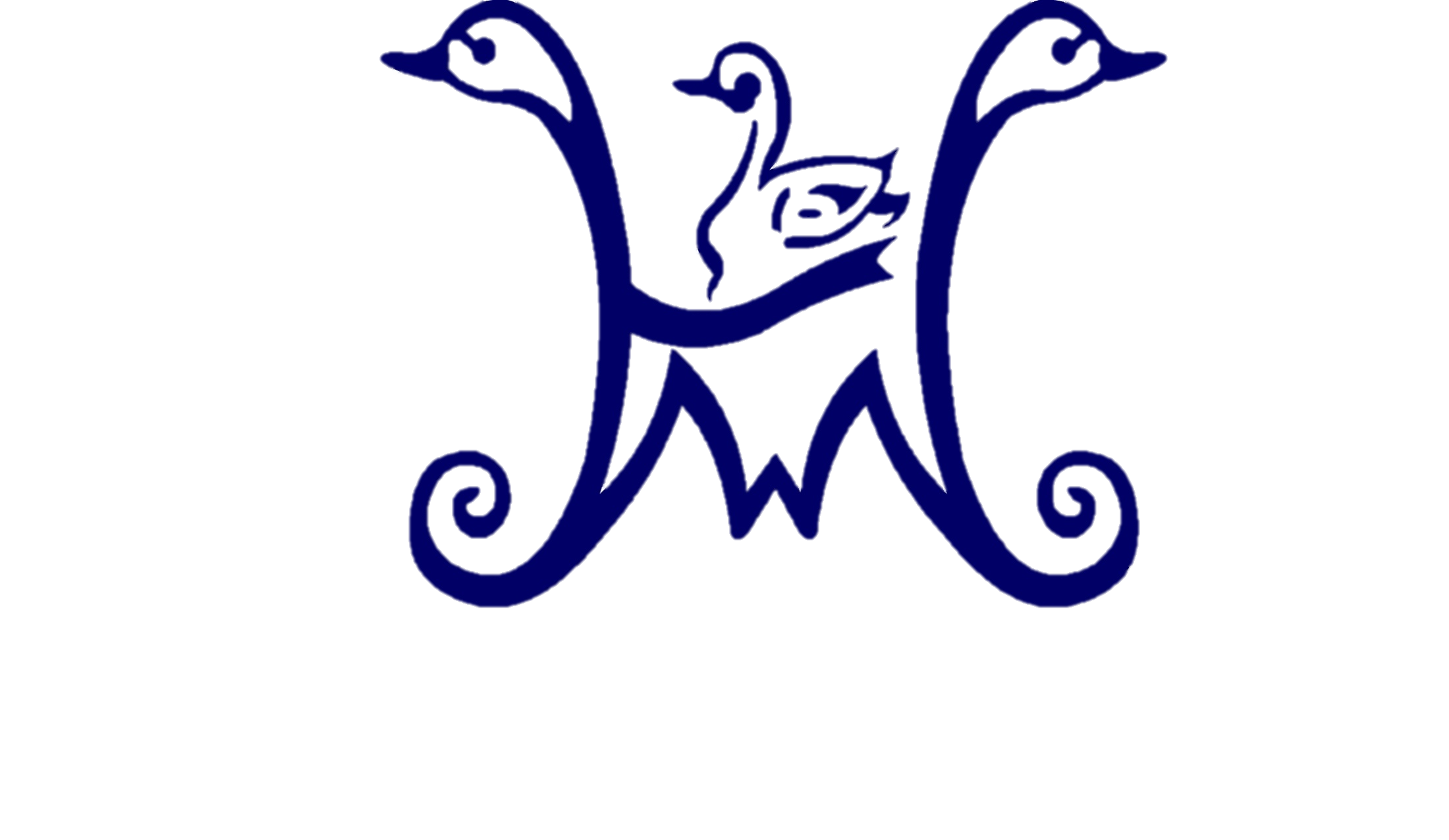 HMC Machine
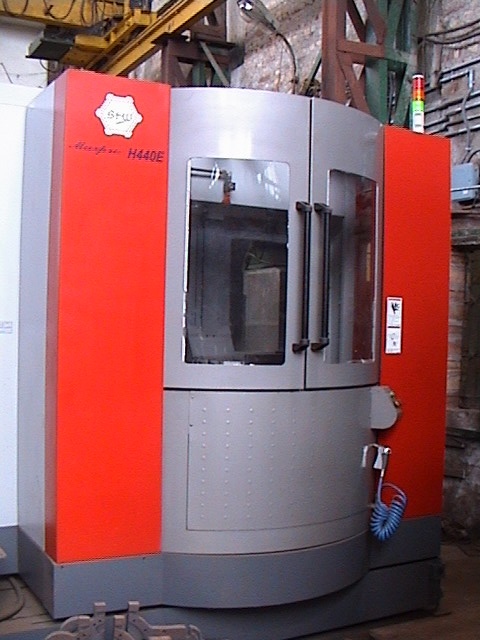 MAKE 	– 	BFW
Table 	– 	400x400mm
X-axis 	– 	560mm 
Y-axis 	– 	560mm
Z-axis 	– 	530mm
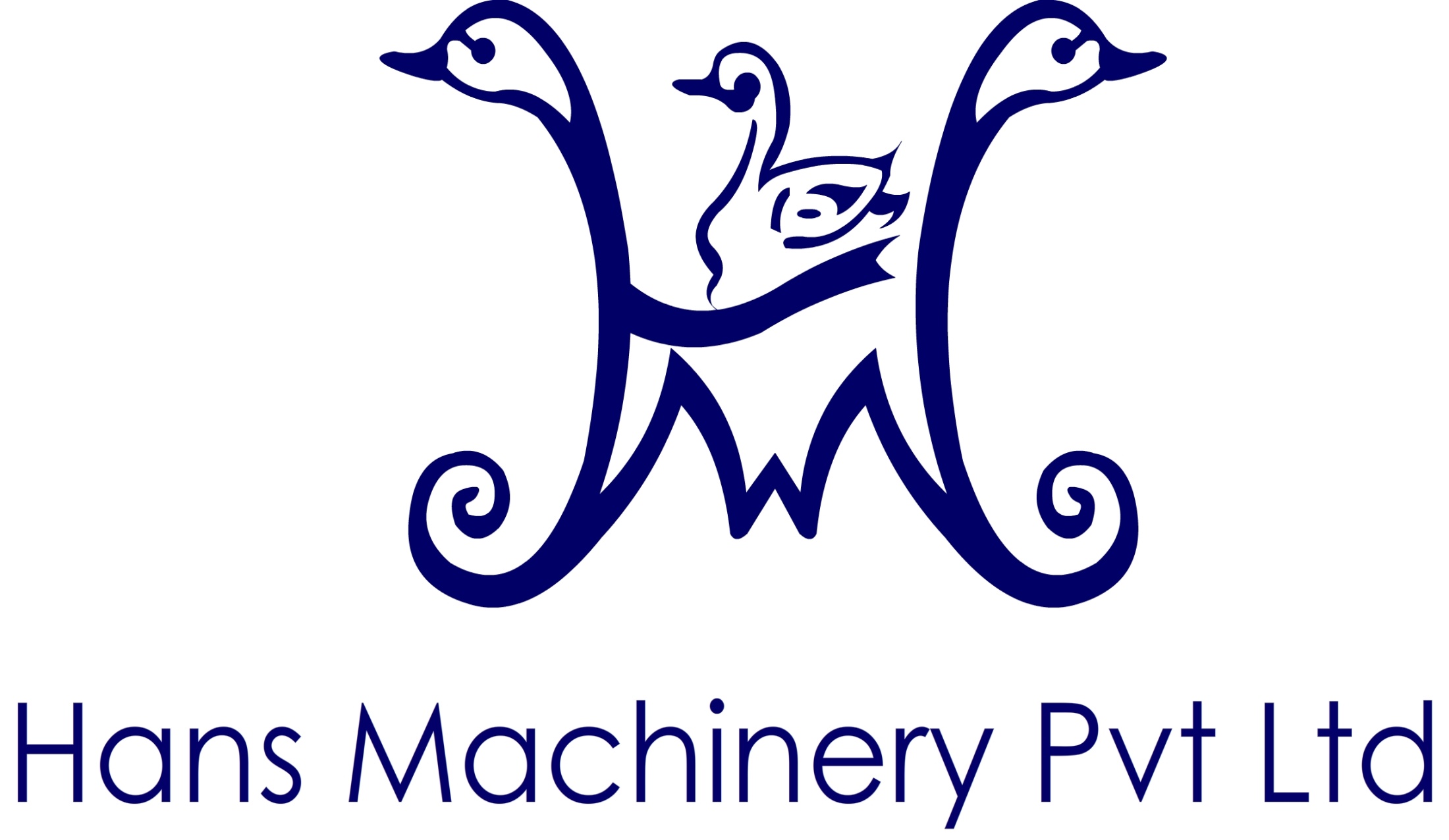 VMC Machine
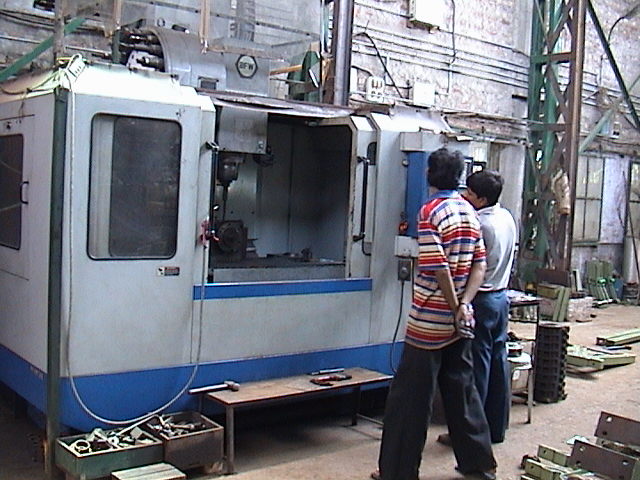 MAKE 	–      BFW
Table 	–      510x1200 mm
X-axis  –      1020mm
Y-axis	–      510mm
Z-axis  –       600mm
Machine DMC-2000
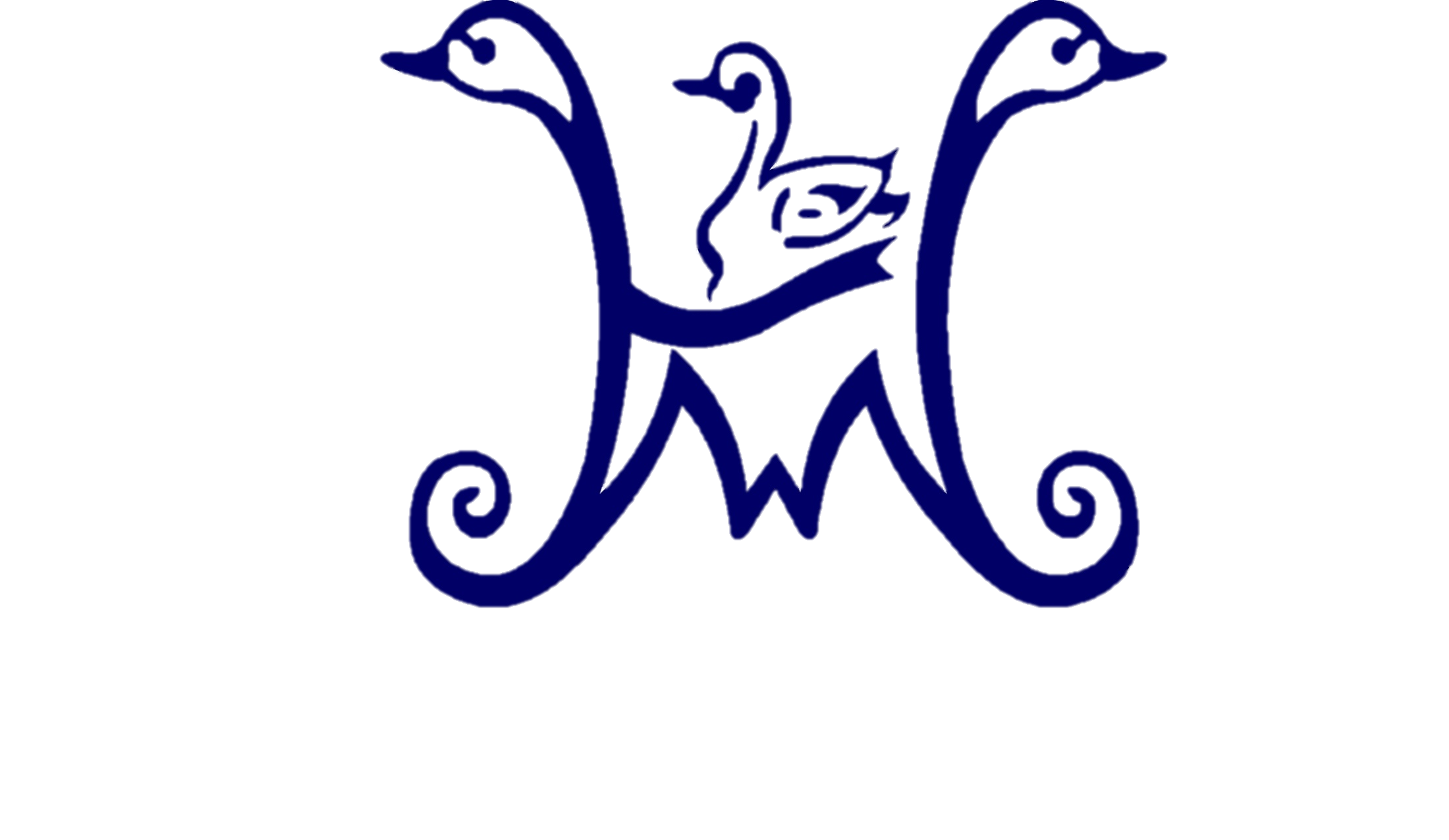 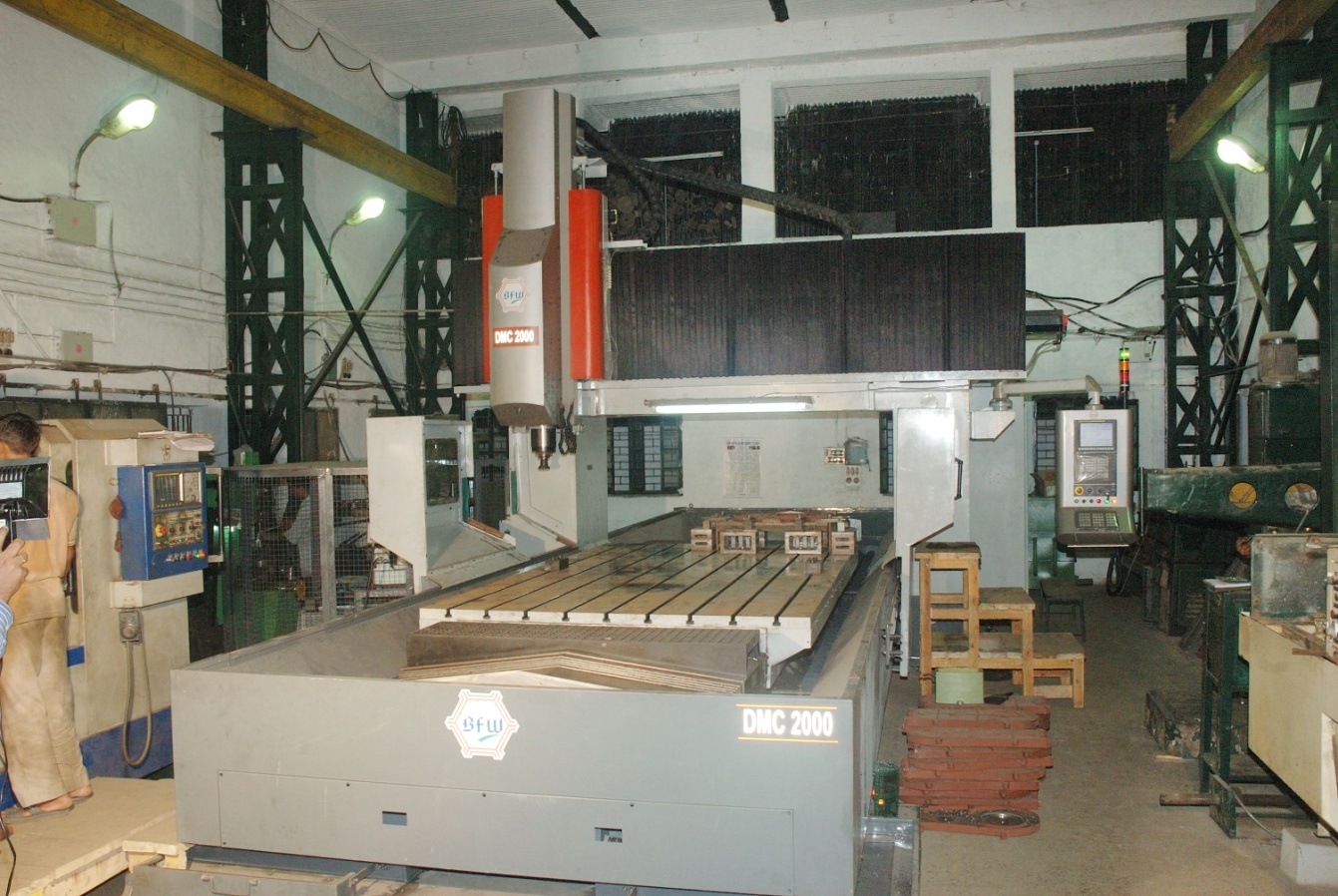 MAKE	– BFW
Table 	– 2000x3500 mm
X-axis 	– 3700mm
Y-axis 	– 2800mm
Z-axis 	– 750mm
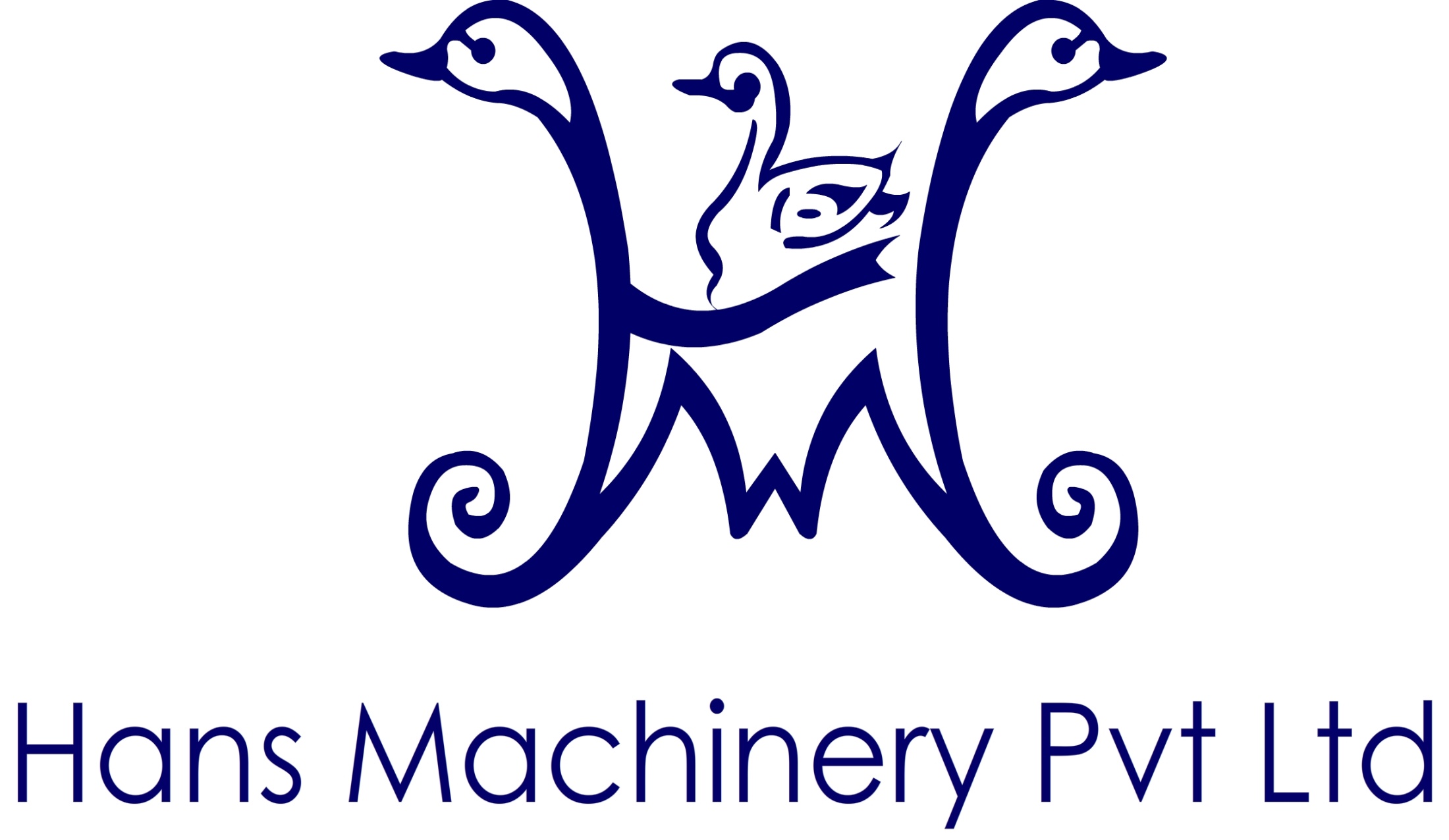 Machine Induction Hardening
Freq		-   30 kHz.
Power		-   50 Kw.
Max coil 	-   ɸ125 mm
Max job len.	-   1.5m
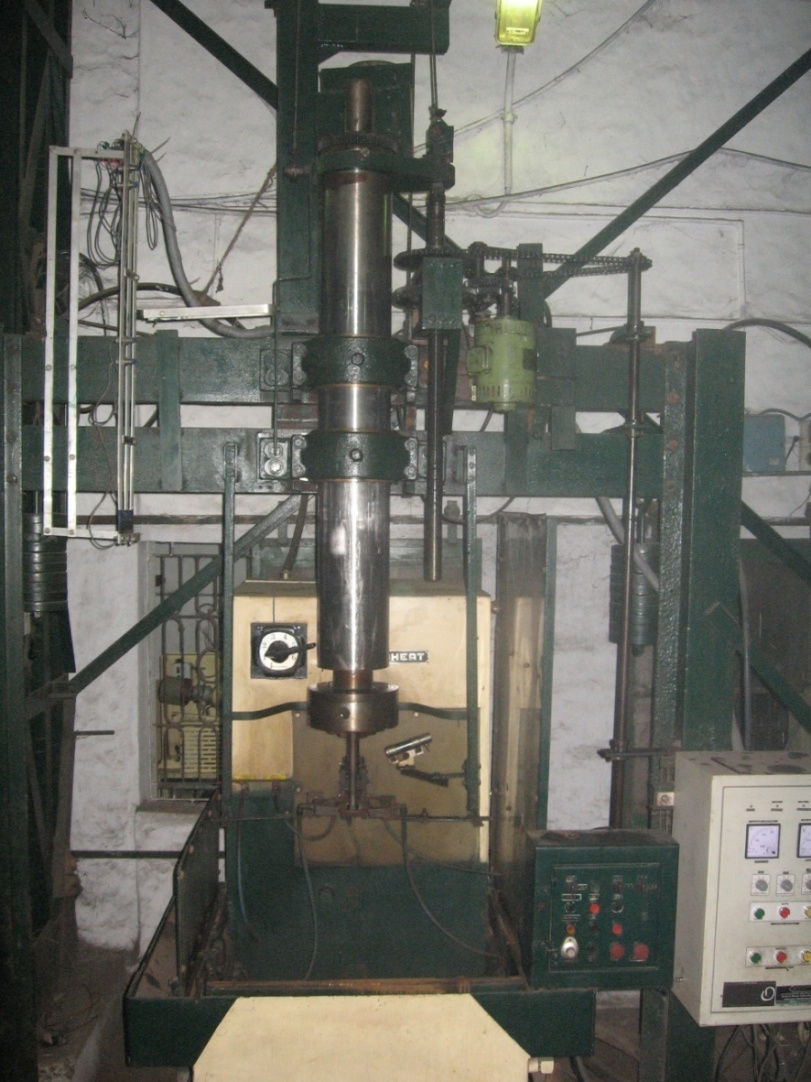 List of Machineries
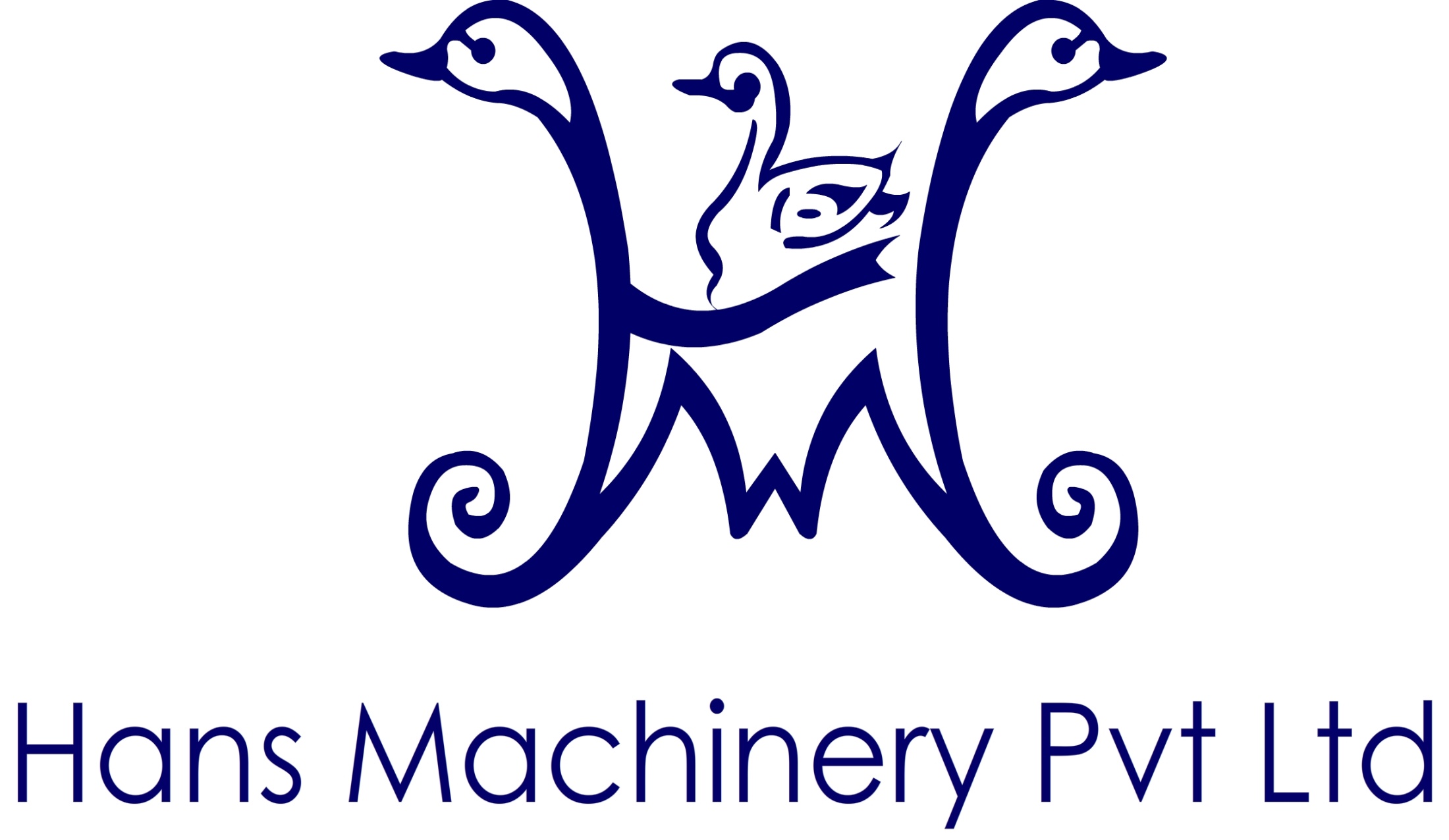 C.N.C. VERTICAL MACHINING CENTRE – 1 NO. 	(3700MM X 2200MM X 1000MM).
C.N.C. VERTICAL MACHINING CENTRE – 1 NO. 	(1020MM X 510MM X 600MM).
C.N.C. VERTICAL MACHINING CENTRE – 1 NO. 	(800MM X 550MM X 500MM).
C.N.C. HORIZONTAL MACHINING CENTRE – 1 NO. (530MM X 530MM X 560MM).
C.N.C. TURNING CENTRE – 1 NO. 
         (600MM X Ø 250MM).
C.N.C. VERTICAL TURNING CENTRE – 1 NO. 
          (Ø 1250MM X 380MM) .
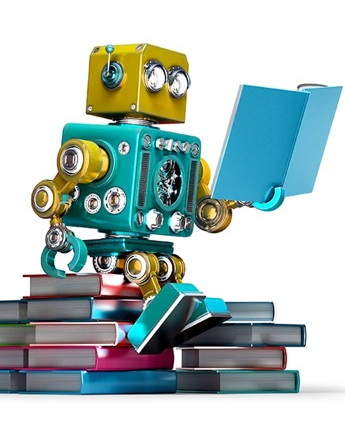 Cont…
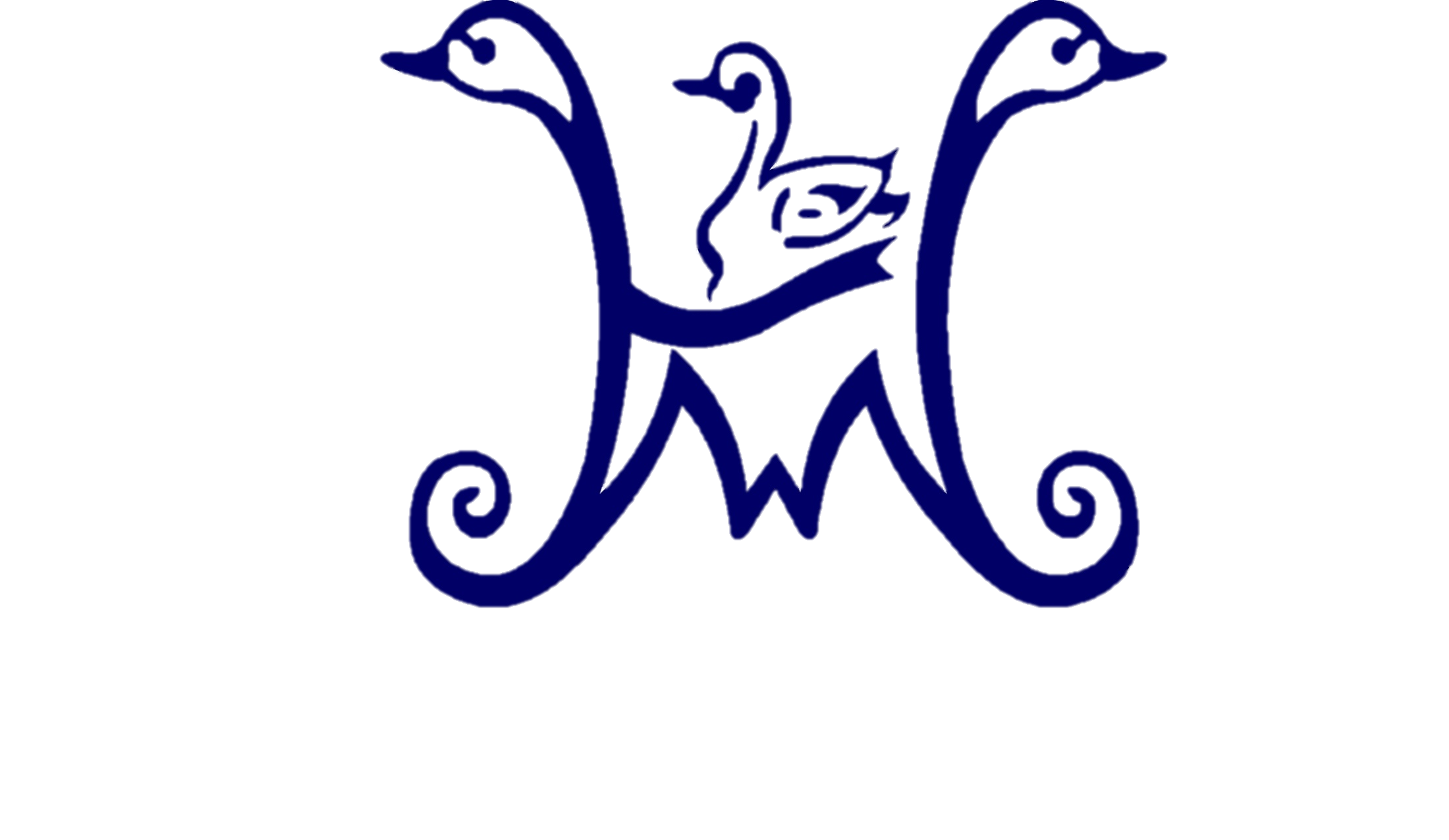 INDUCTION HARDENING MACHINE – 1 NO. (50KW, 30KHZ BOTH STATIC & SCAN HARDENING).
ROTARY SURFACE GRINDING MACHINE – 1 NO. (Ø 630MM)
SURFACE GRINDING MACHINE – 1 NO. (350MM X 150MM)
BAND SAW MACHINE – 1 NO. (4100 X 34 X 1.1MM)
PNEWMATIC TAPPING MACHINE – 1 NO. (CAPACITY M3–M27).   
UNIVERSAL GEAR HOBBING MACHINE – 2 NOS. 
        (24” DIA.) .
UNIVERSAL MILLING MACHINE – 1 NO.
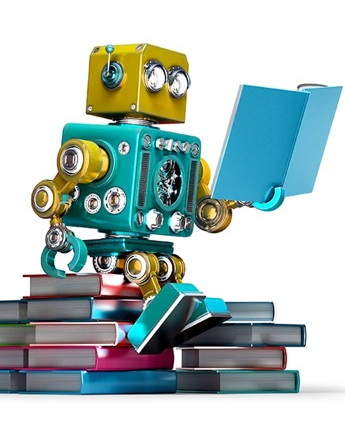 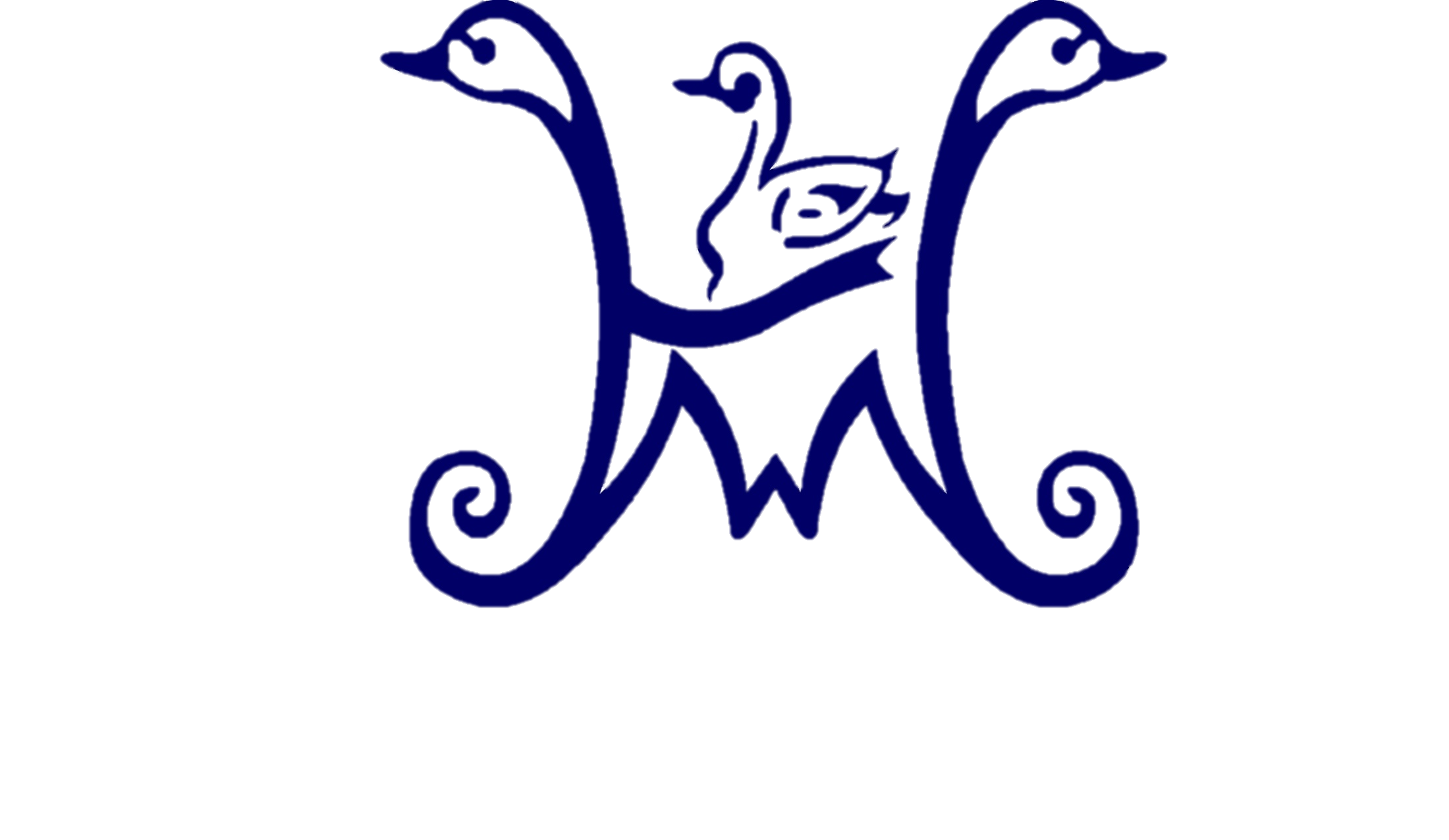 Manpower Details
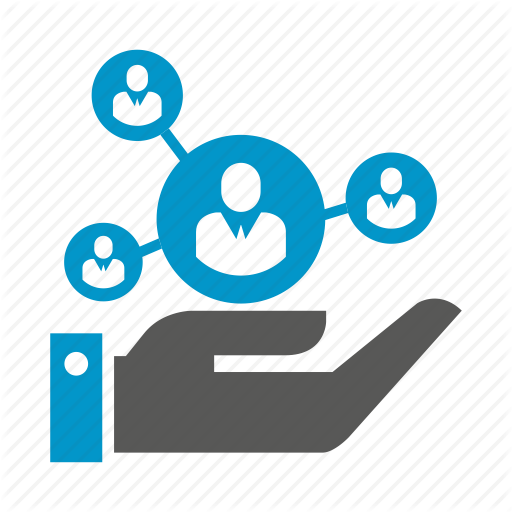 Quality Lab
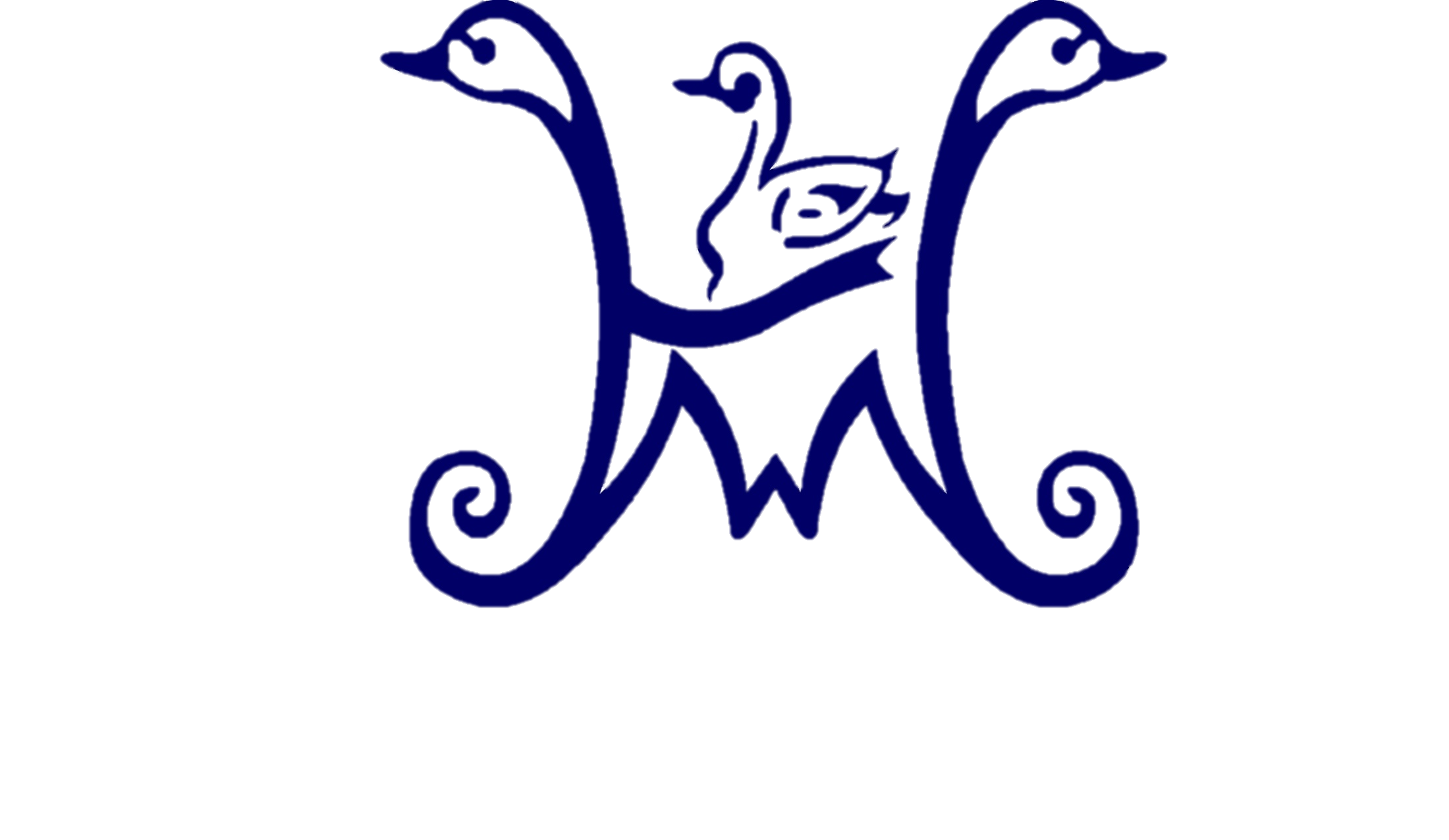 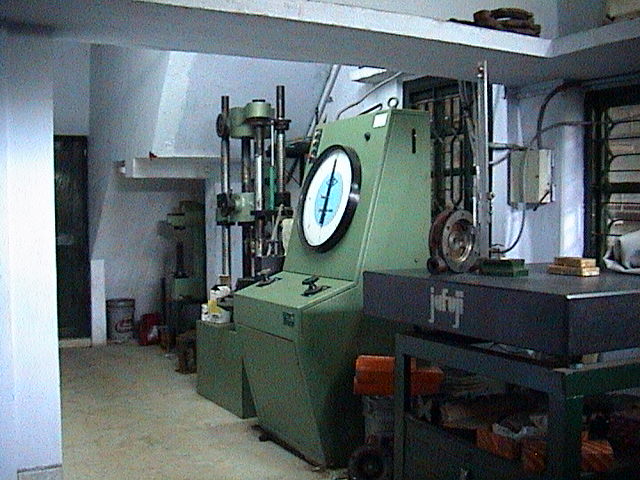 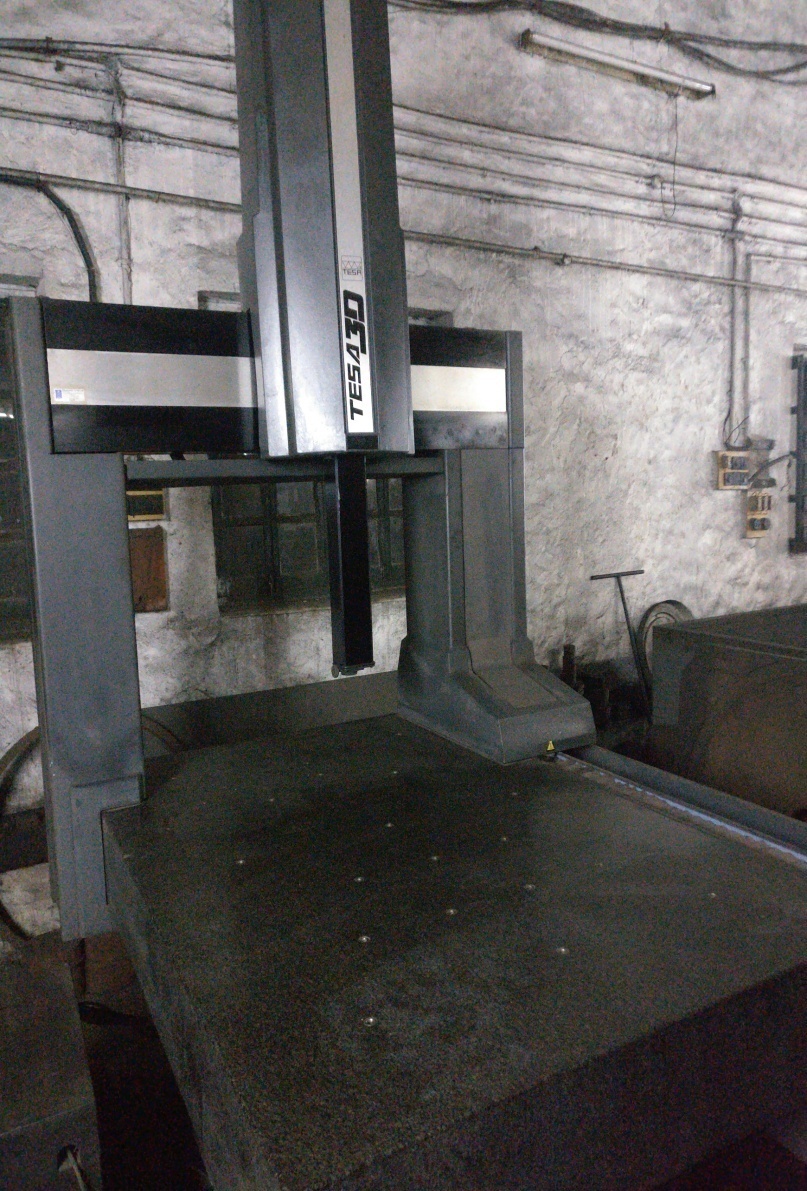 UNIVERSAL TESTING MACHINE
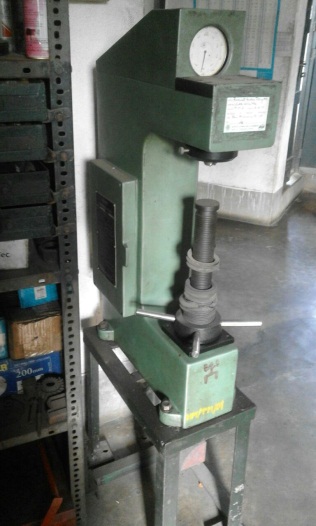 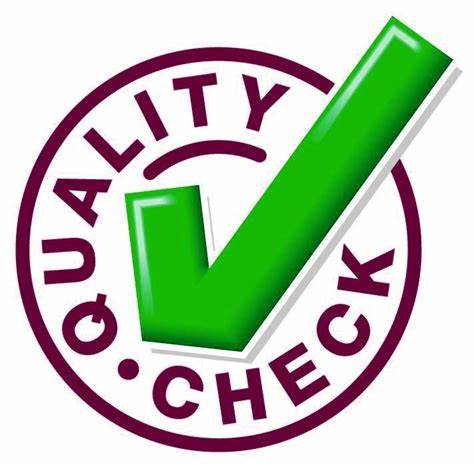 COORDINATE MEASURING MACHINE
ROCKWELL HARDNESS TESTER
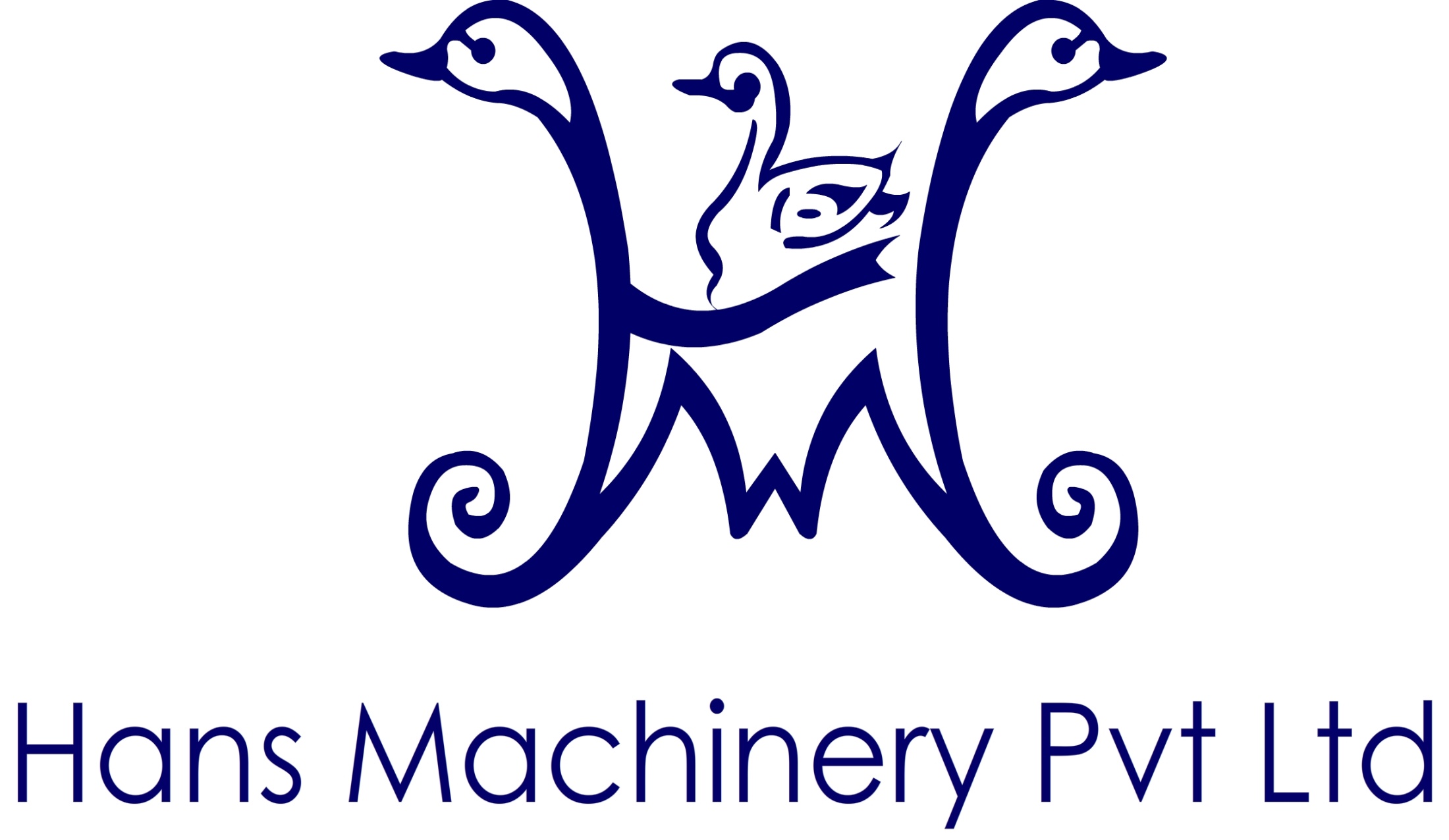 Design Facility
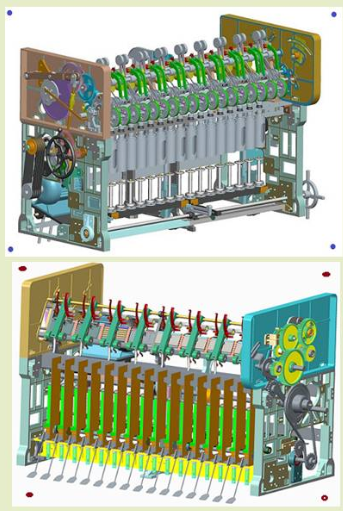 Design Software
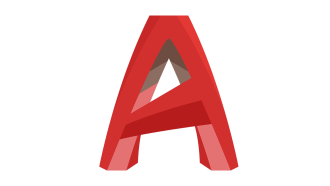 AutoCAD for 2D & 3D Modeling
CREO parametric for 3D Modeling and Analysis
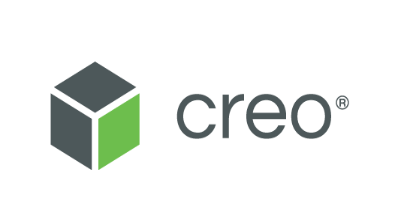 Indigenous 3D model for ring spinning machine for jute textile
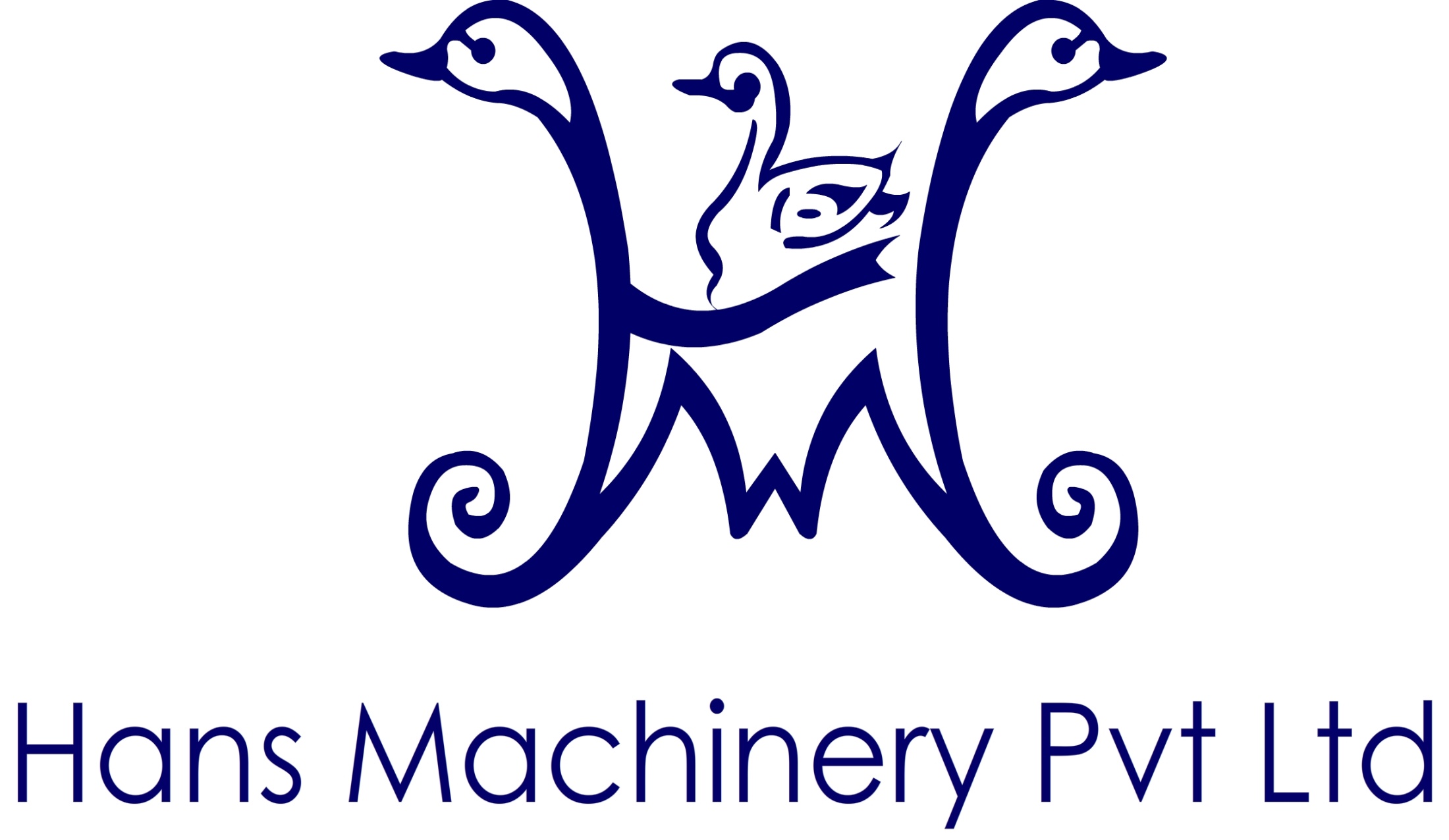 PRODUCTS 
(Heavy Engineering)
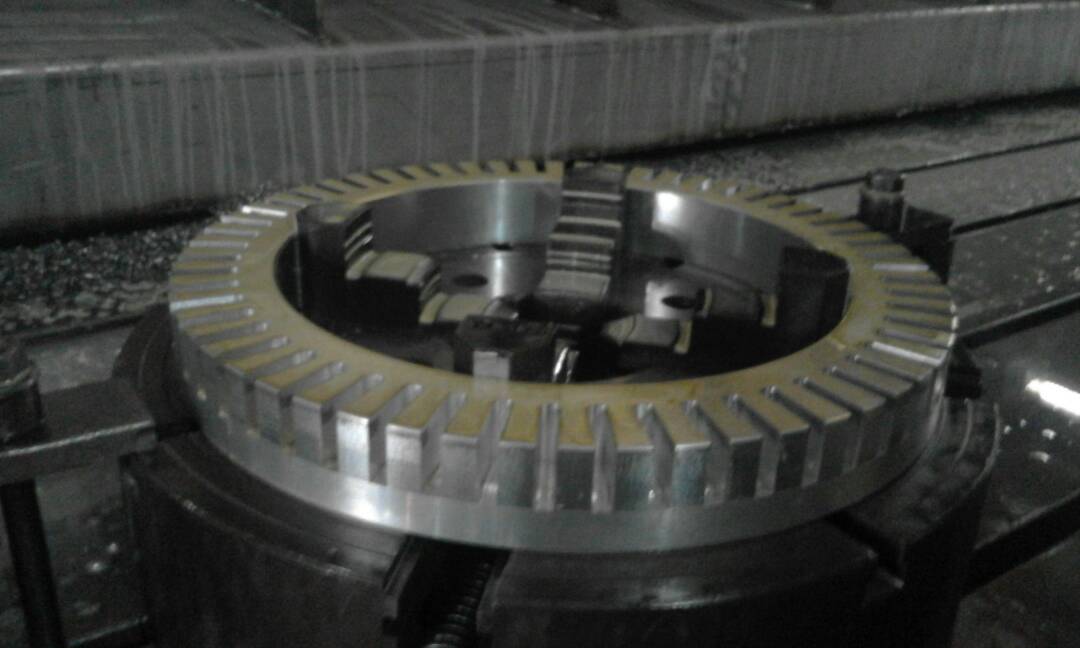 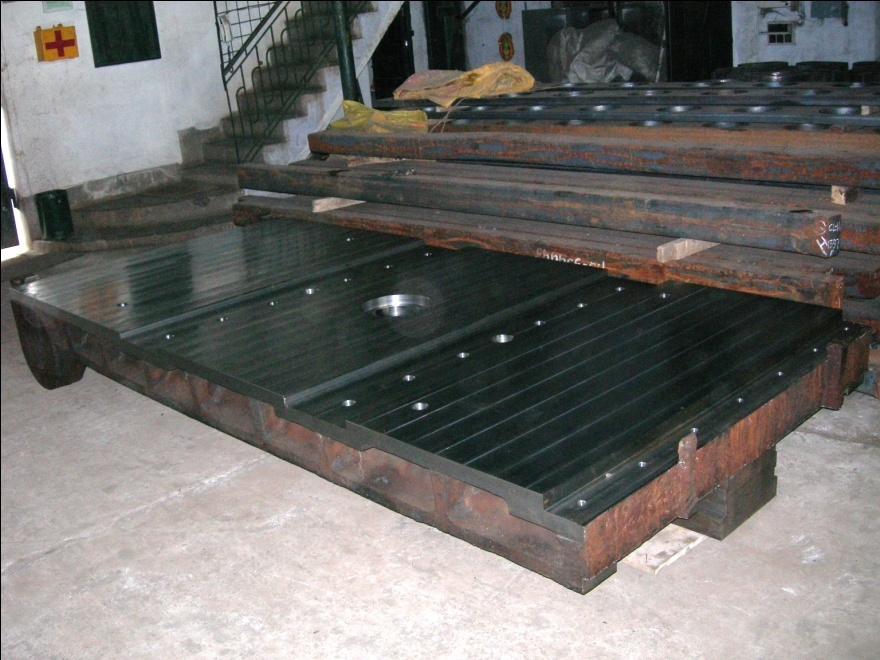 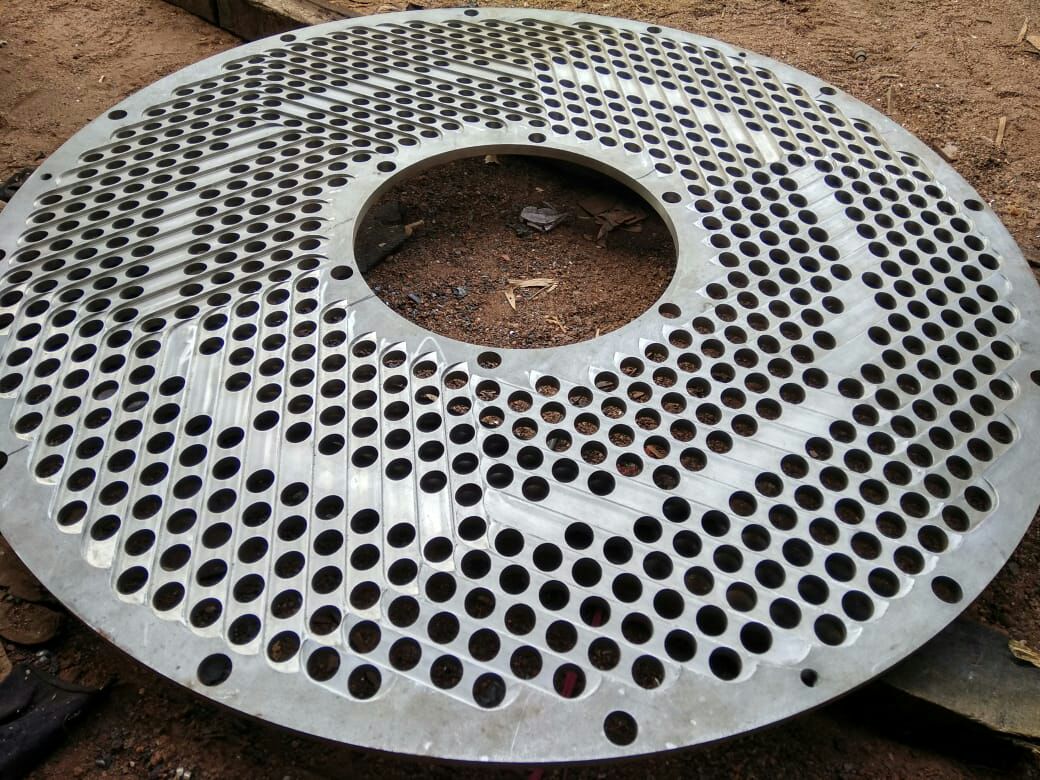 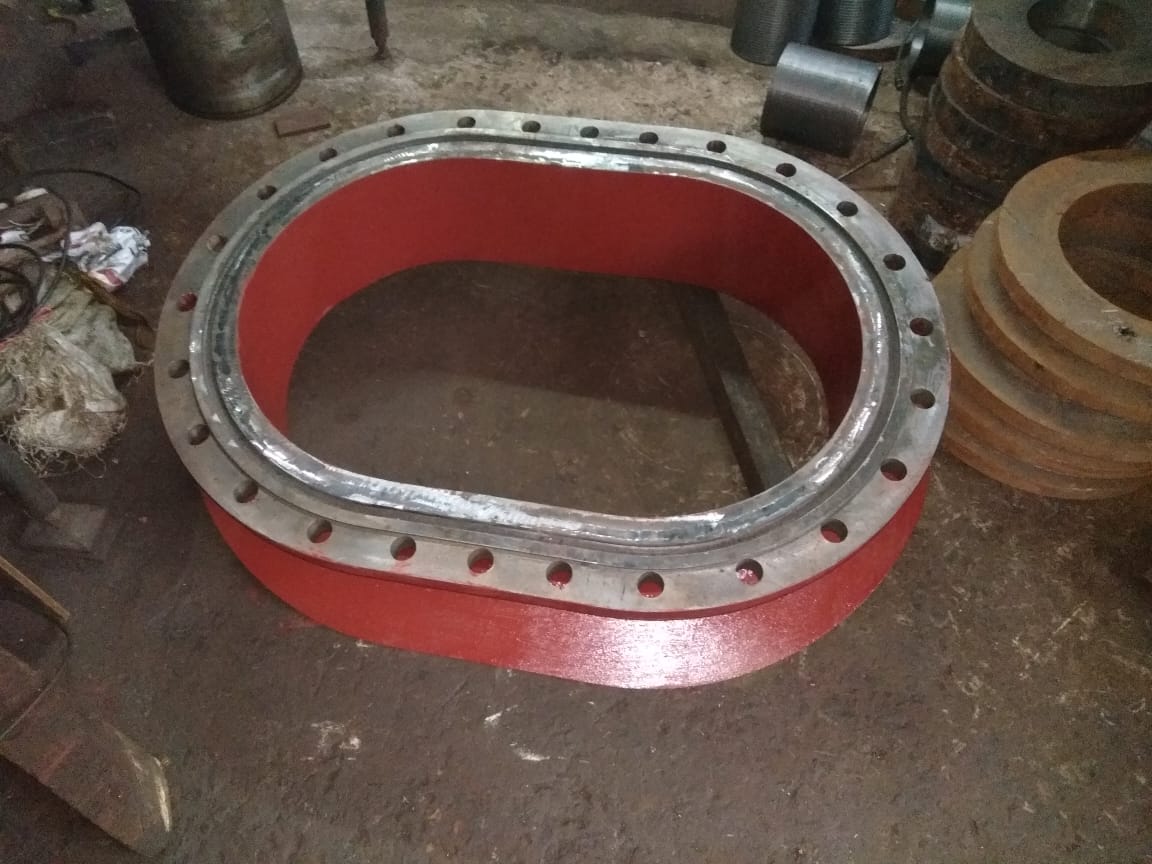 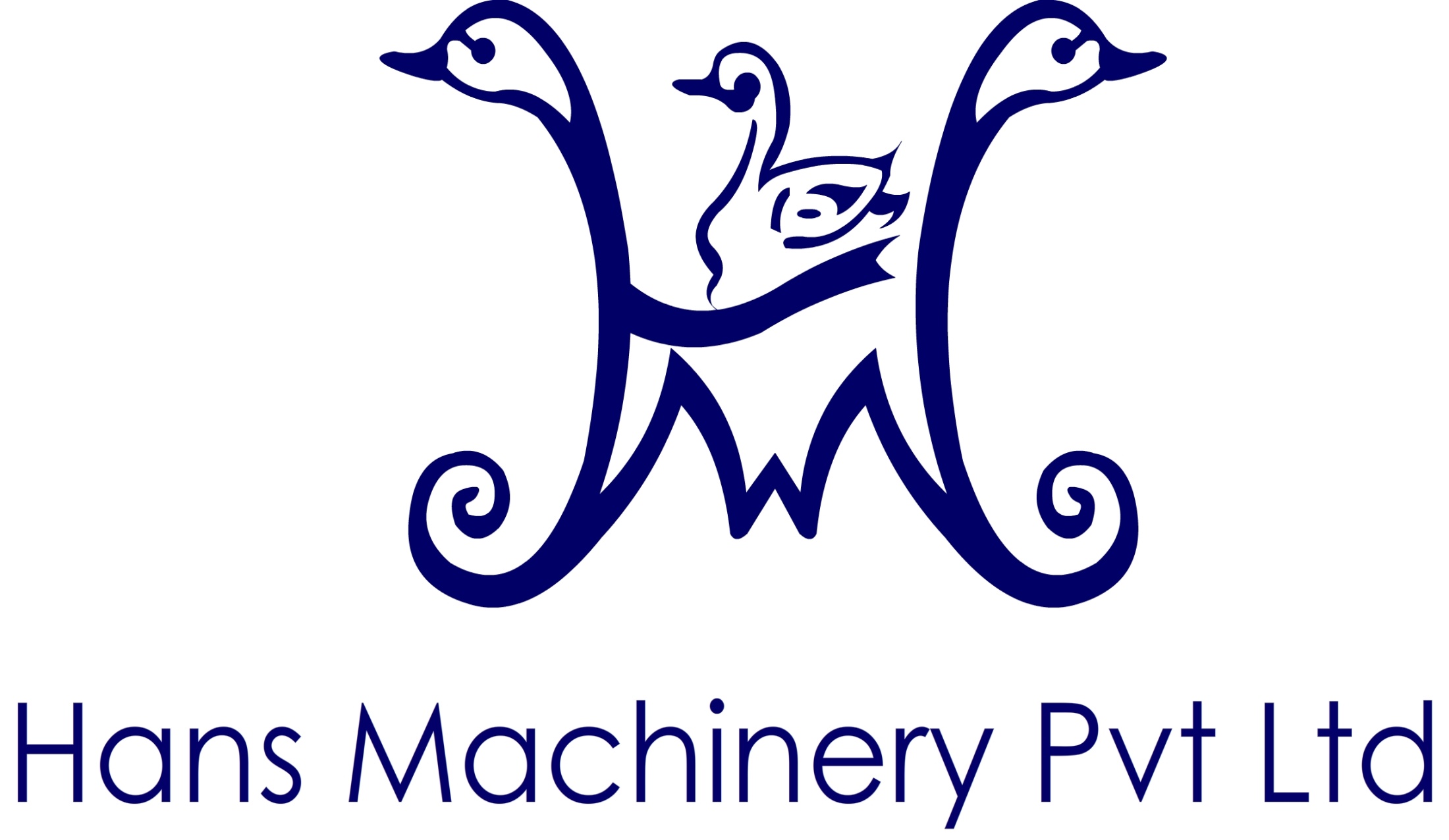 POWER TRANSMISSION ENGINEERING
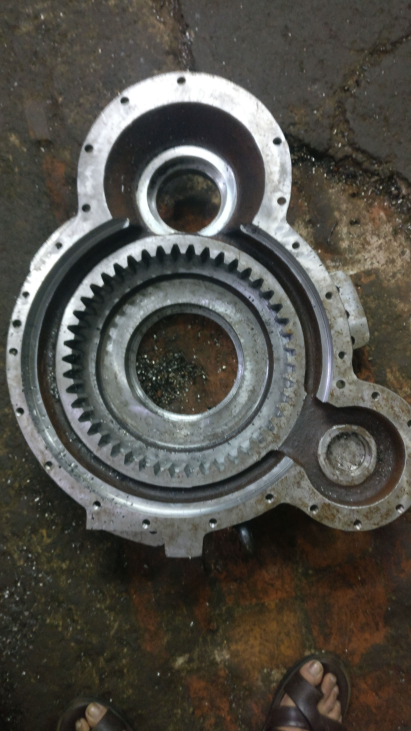 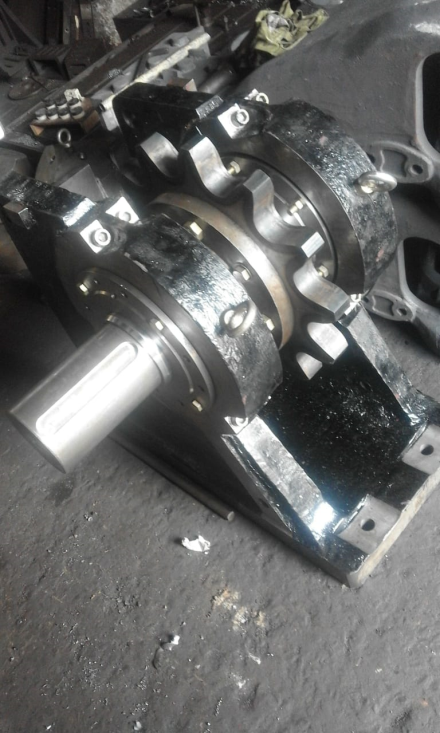 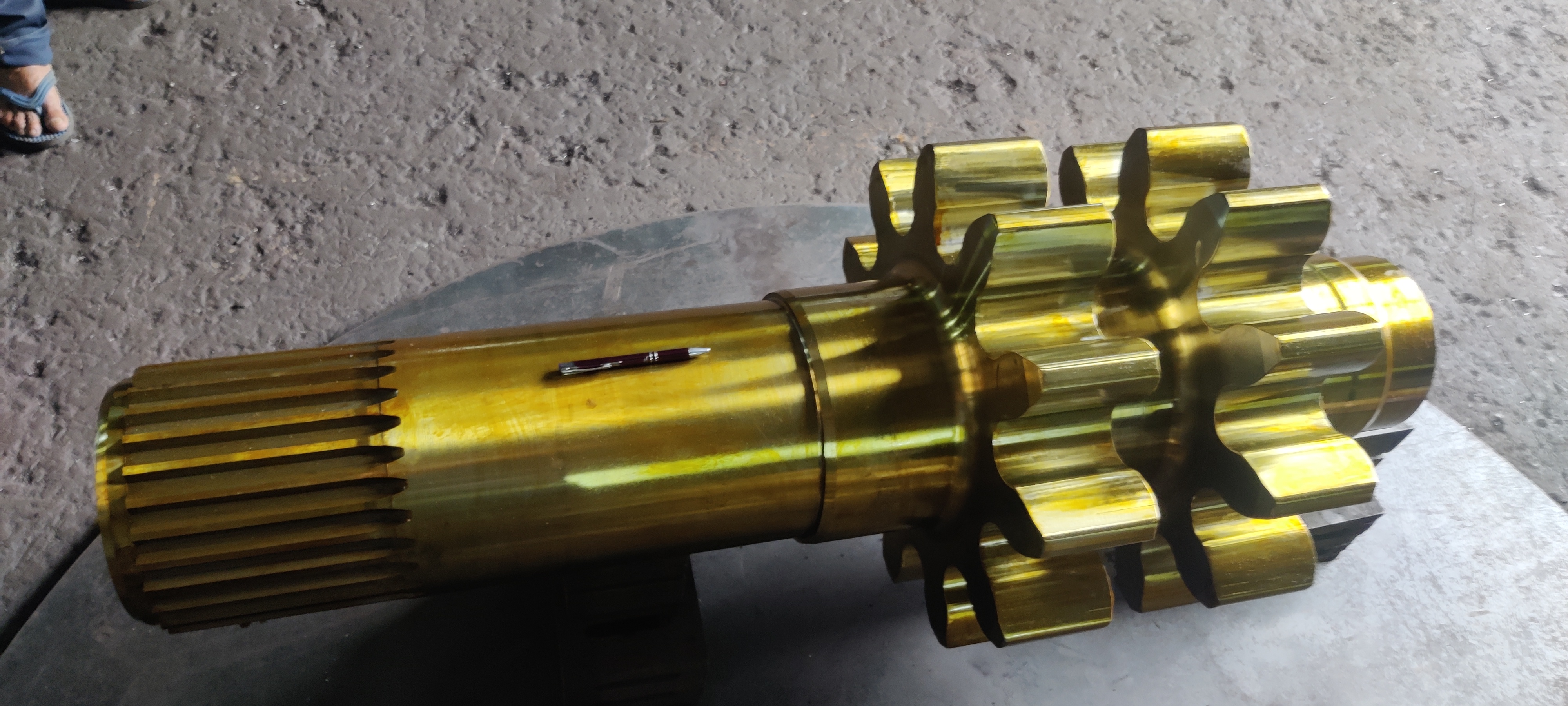 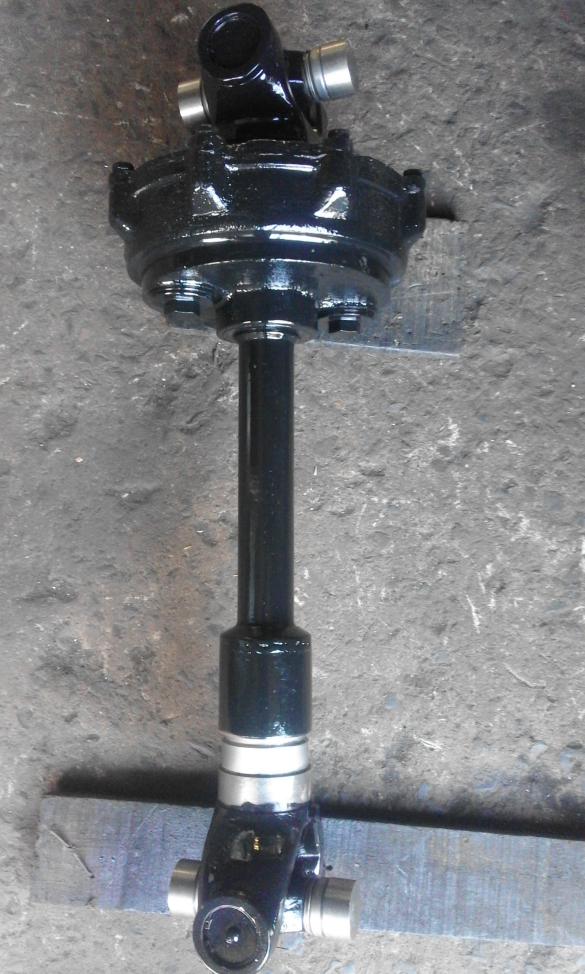 Gear Box
Winch Reducer
Propeller Shaft
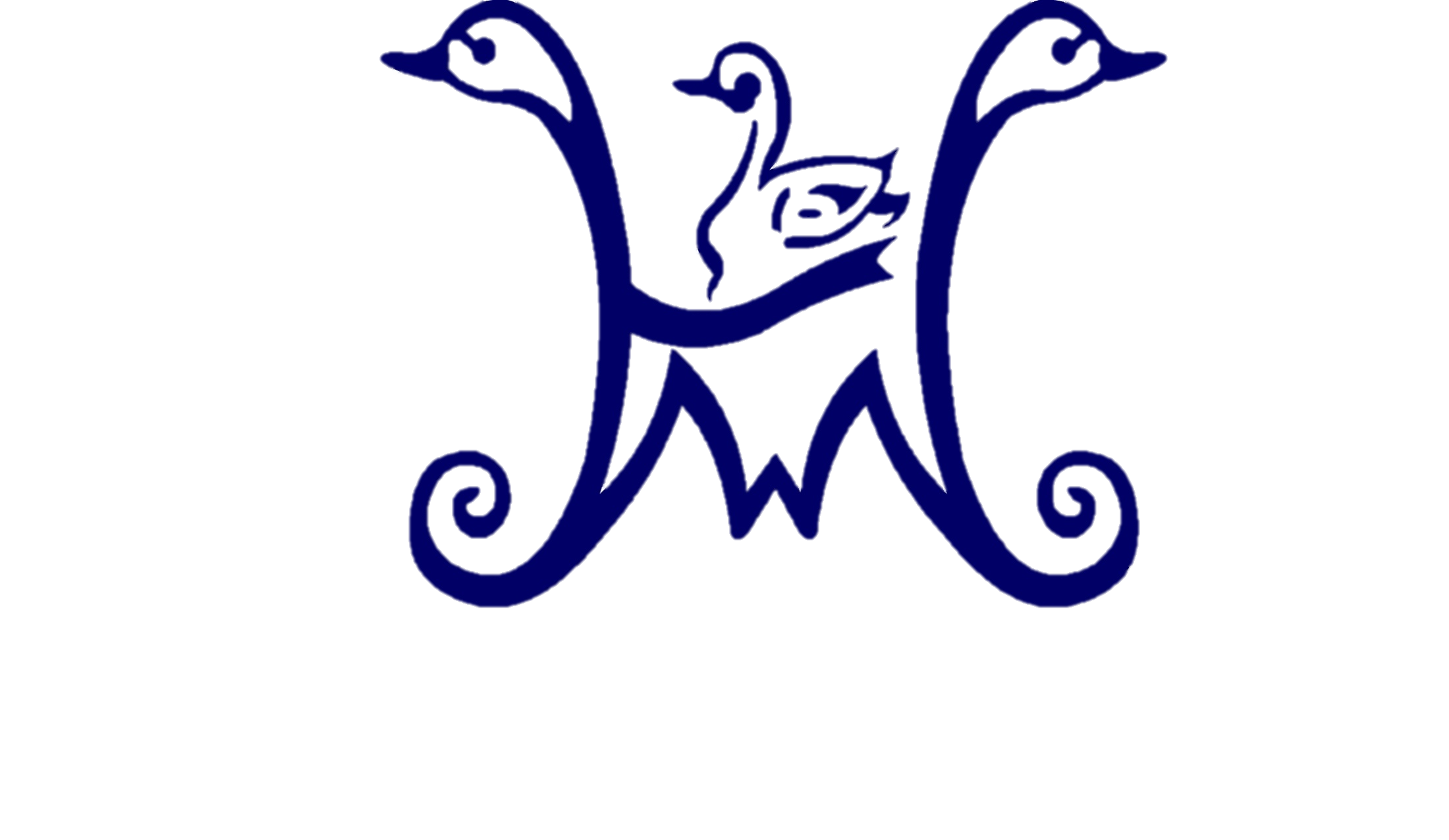 CUSTOMISED EQUIPMENTS
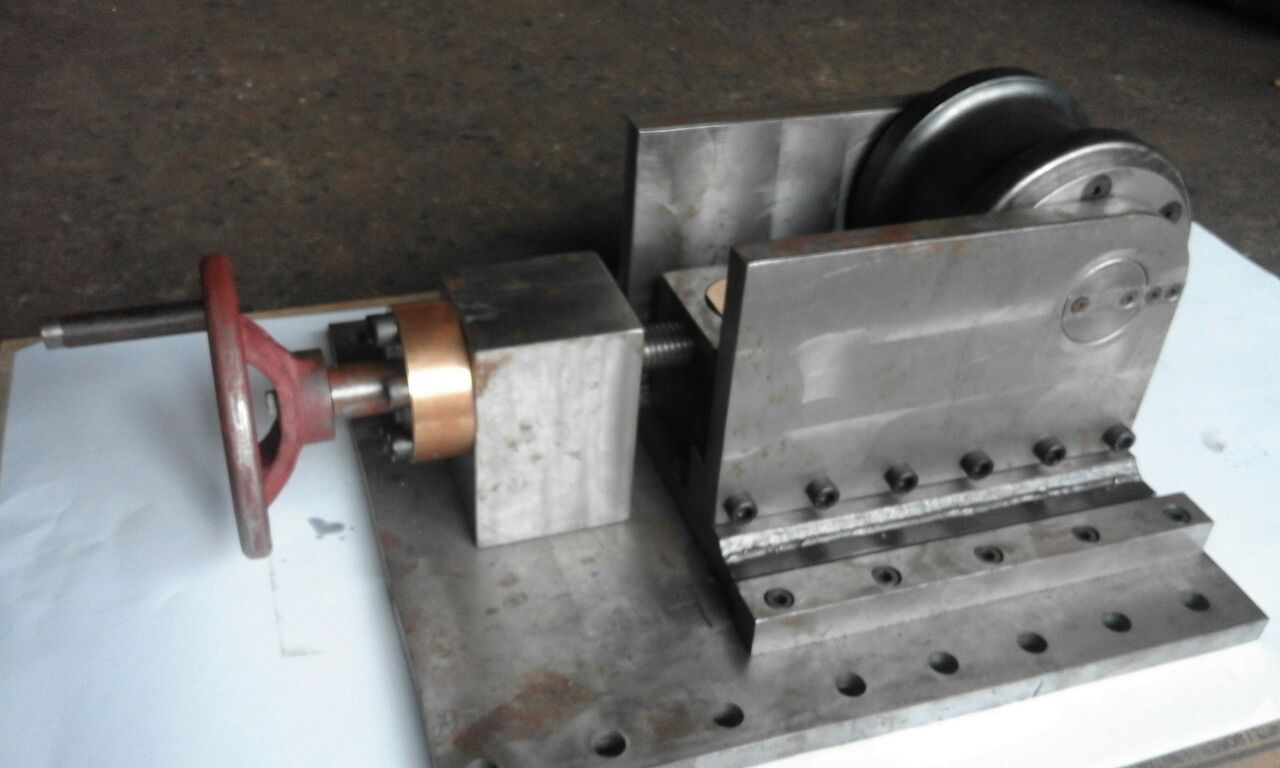 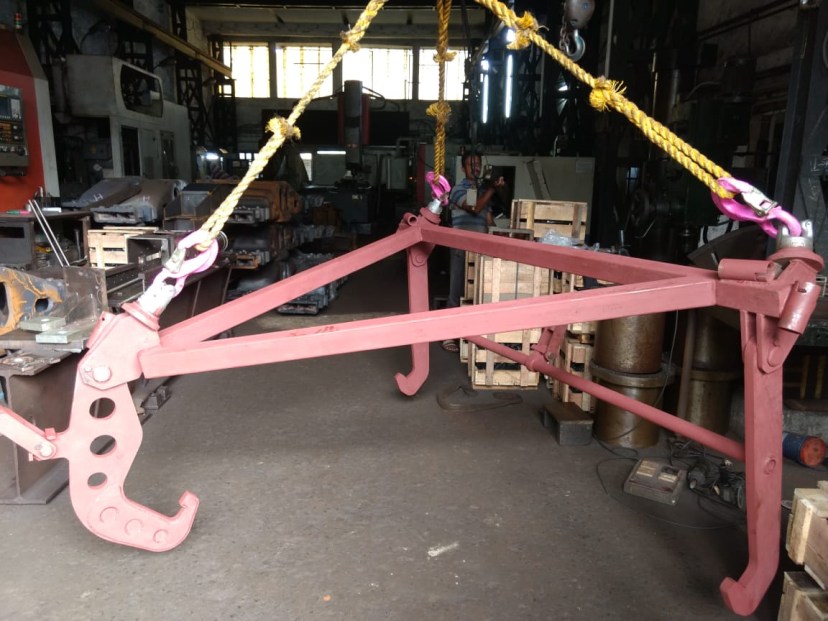 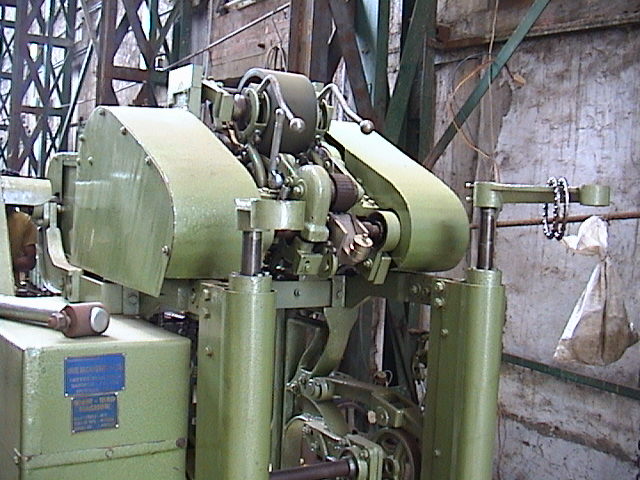 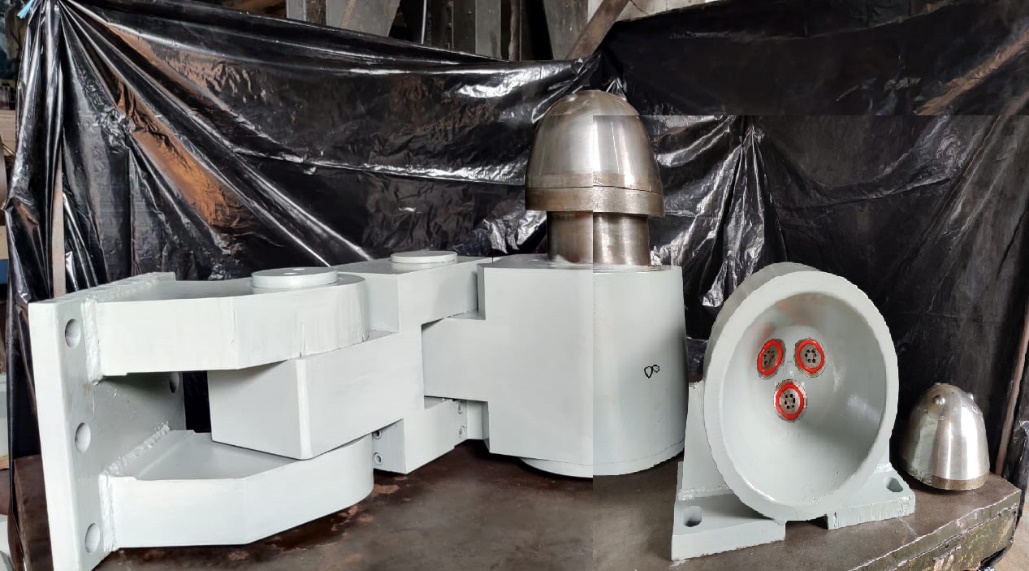 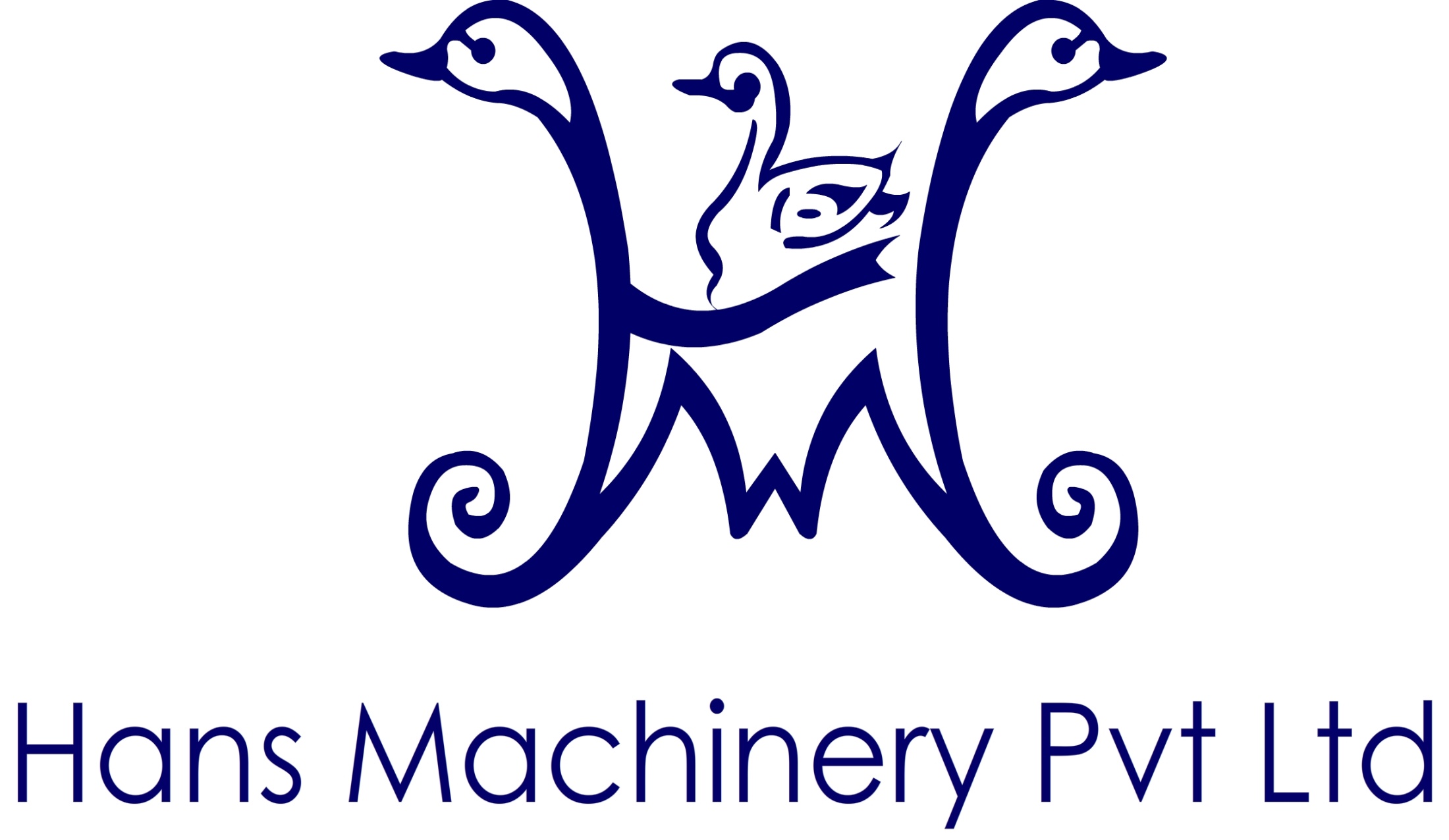 INDIGENEOUS ENGINEERING
The Rotary Faller Gill Drawing Machine was design & developed in the year 1998 and since then the company has sold about 300 machines.
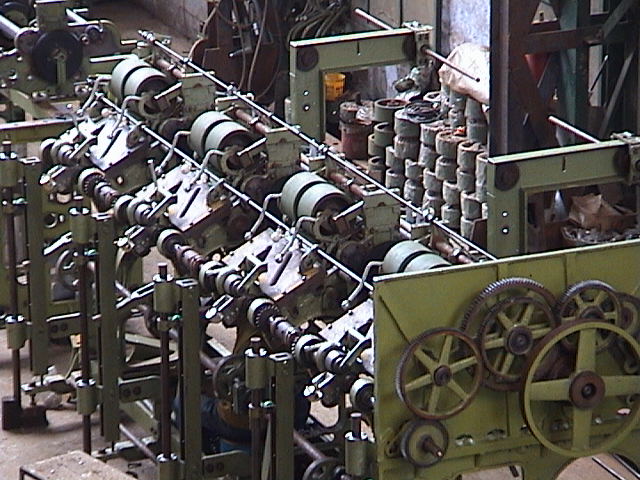 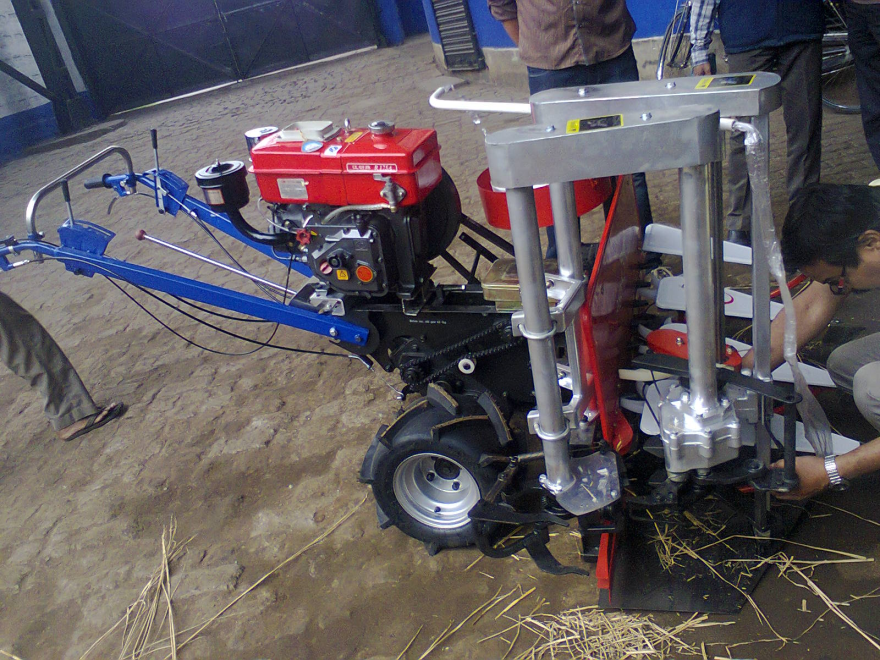 RICE REAPER
Design and Developed by Hans Machineries
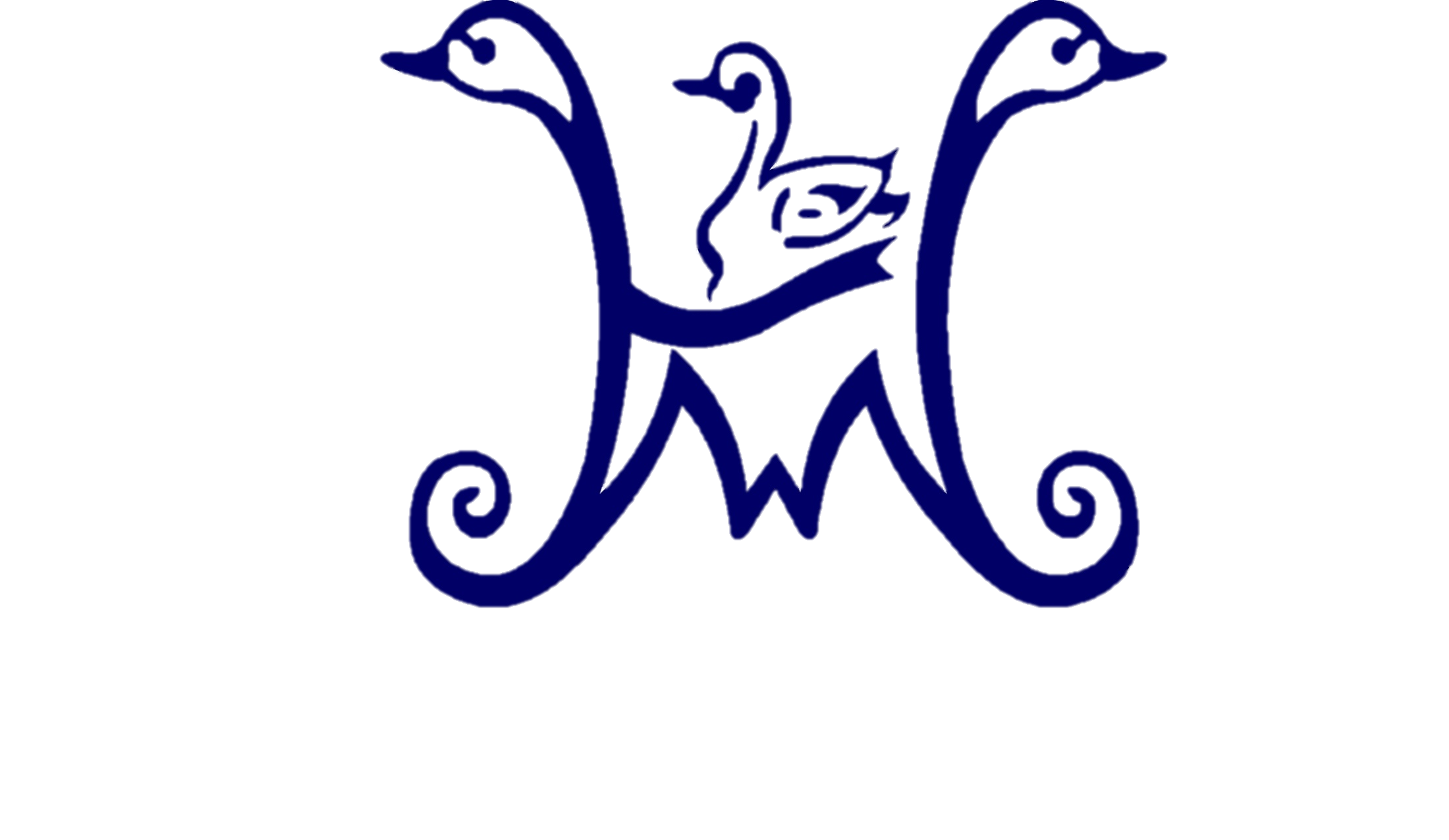 PRECISION ENGINEERING
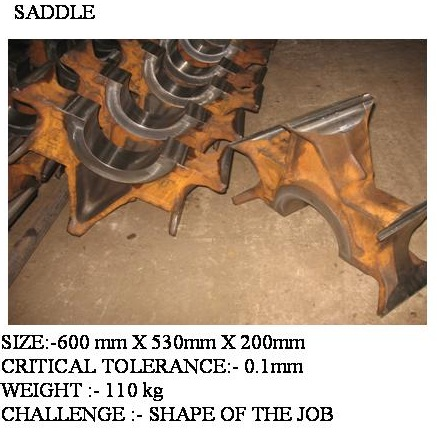 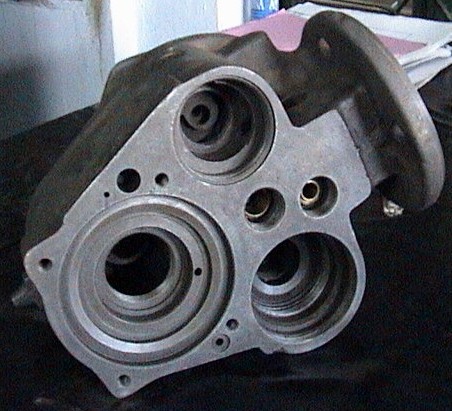 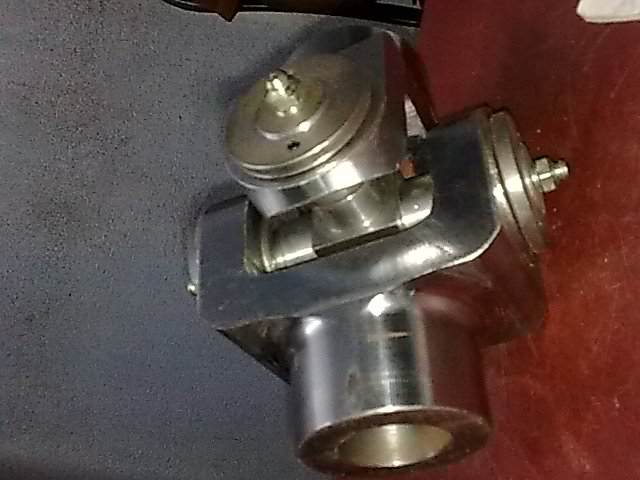 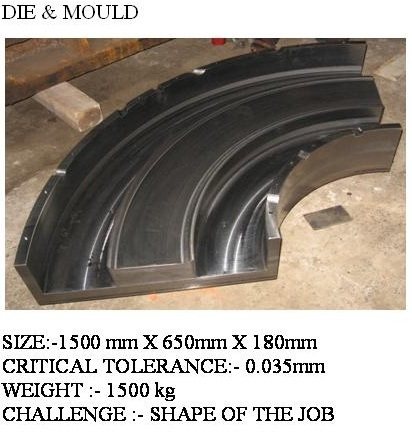 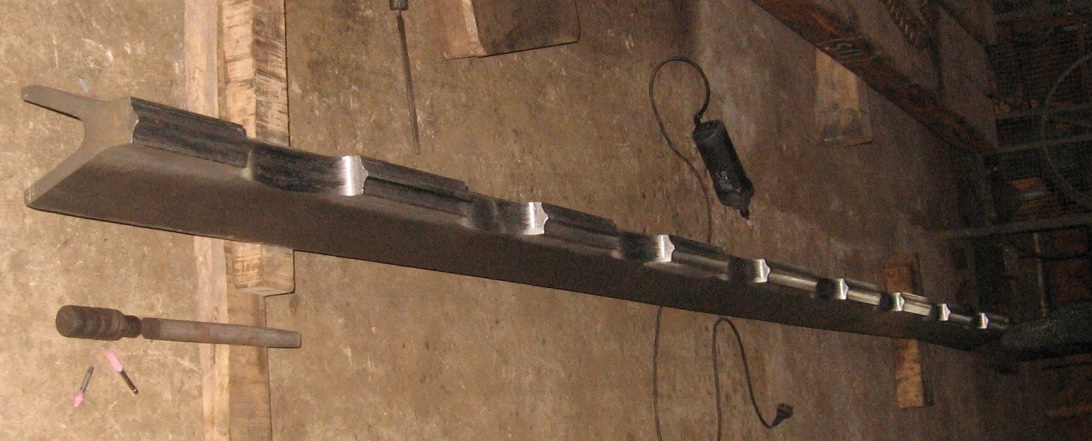 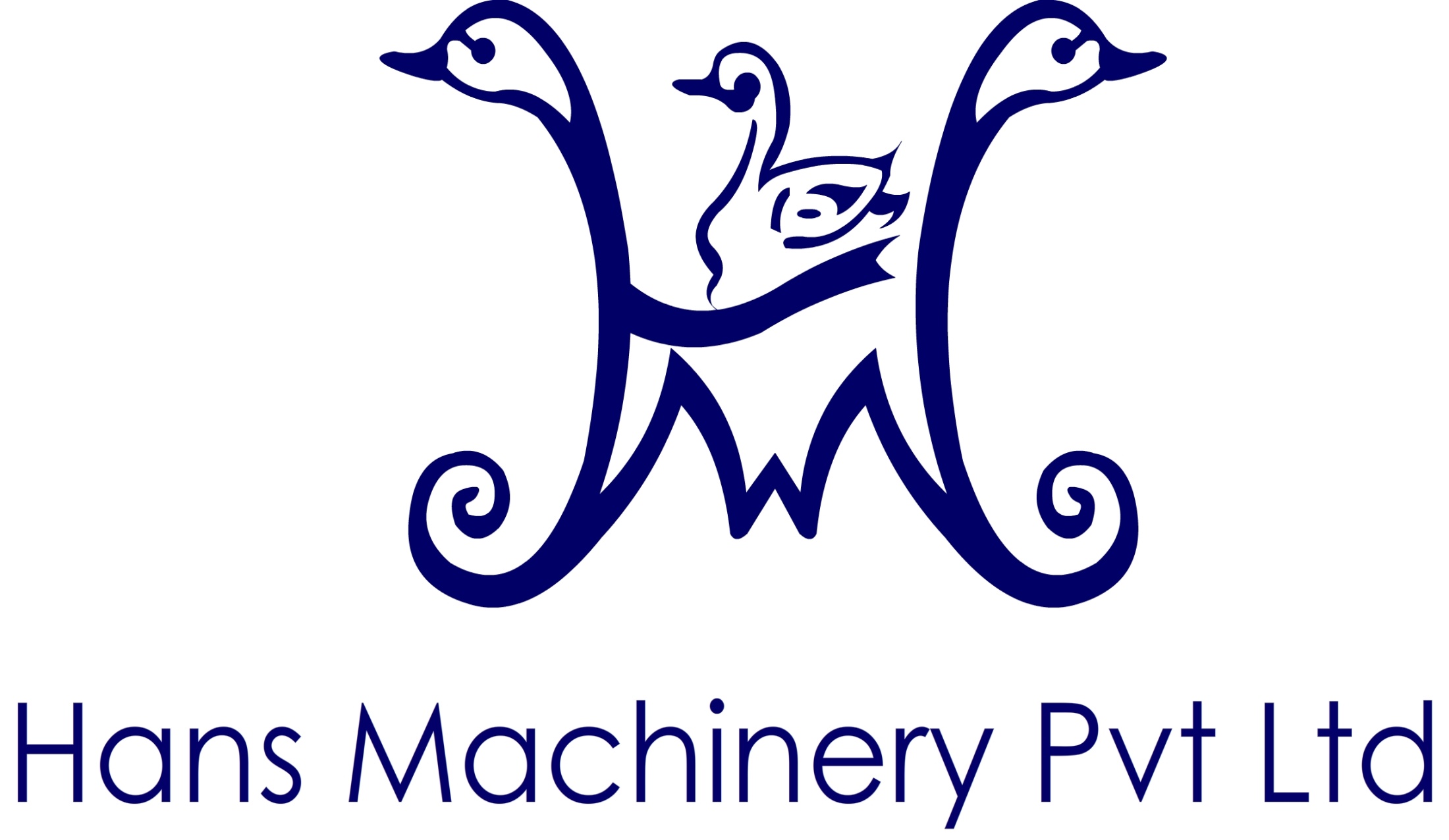 Major Clients
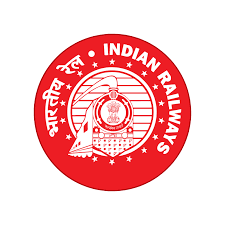 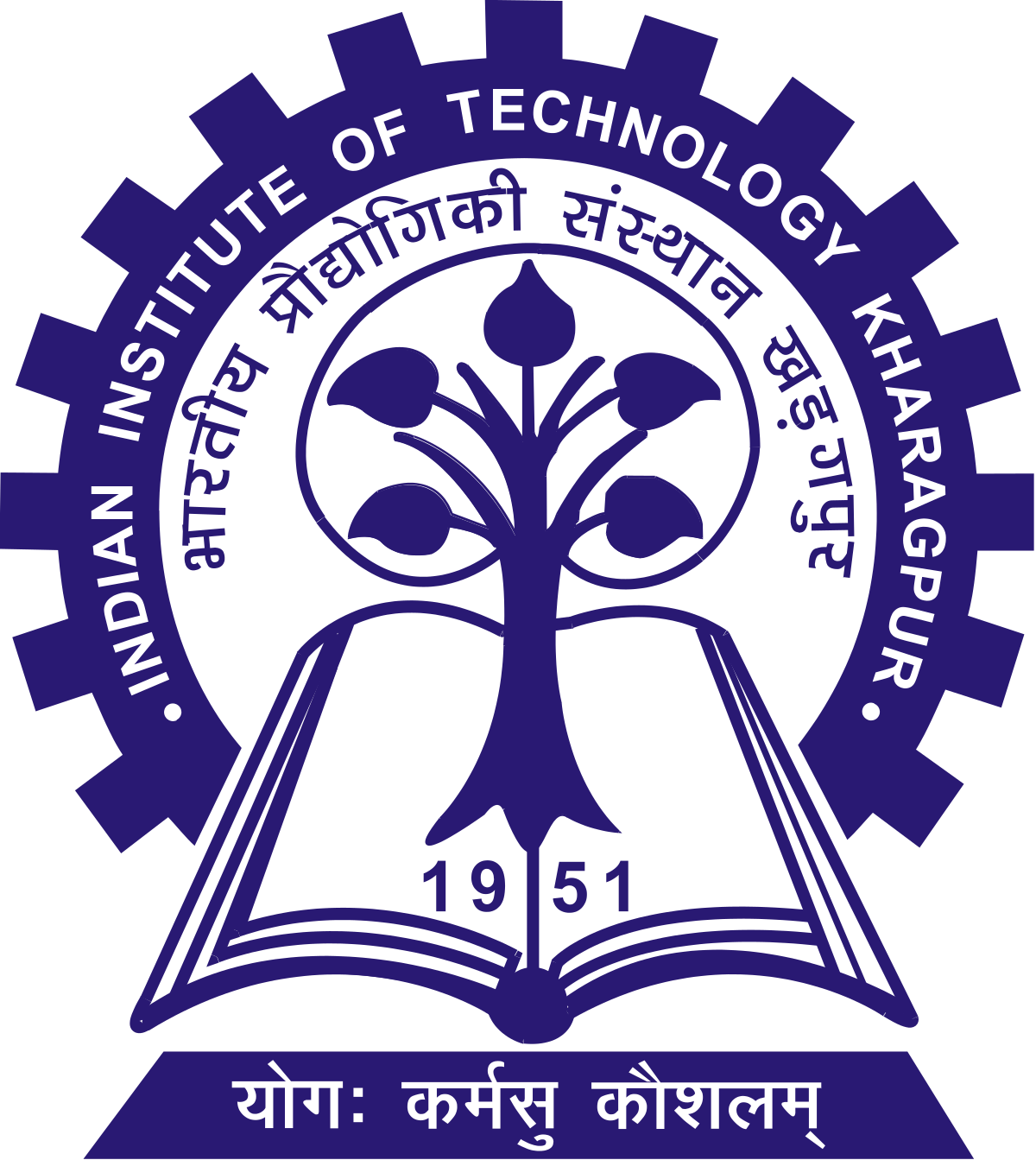 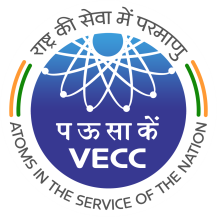 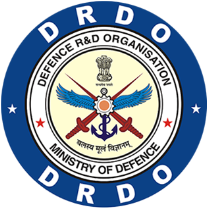 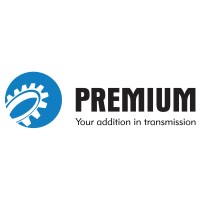 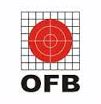 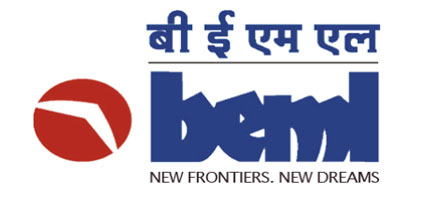 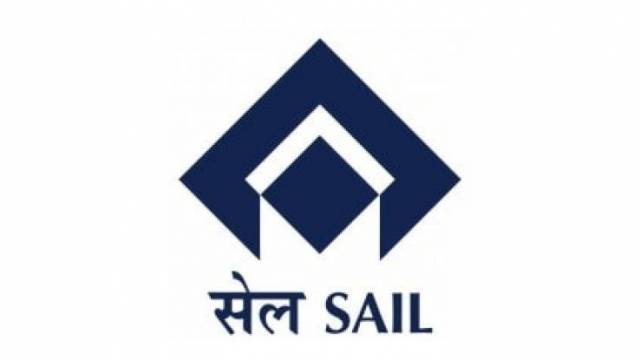 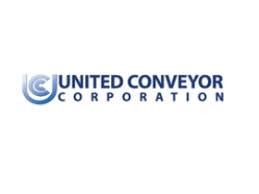 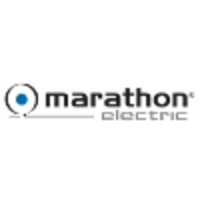 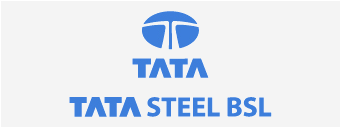 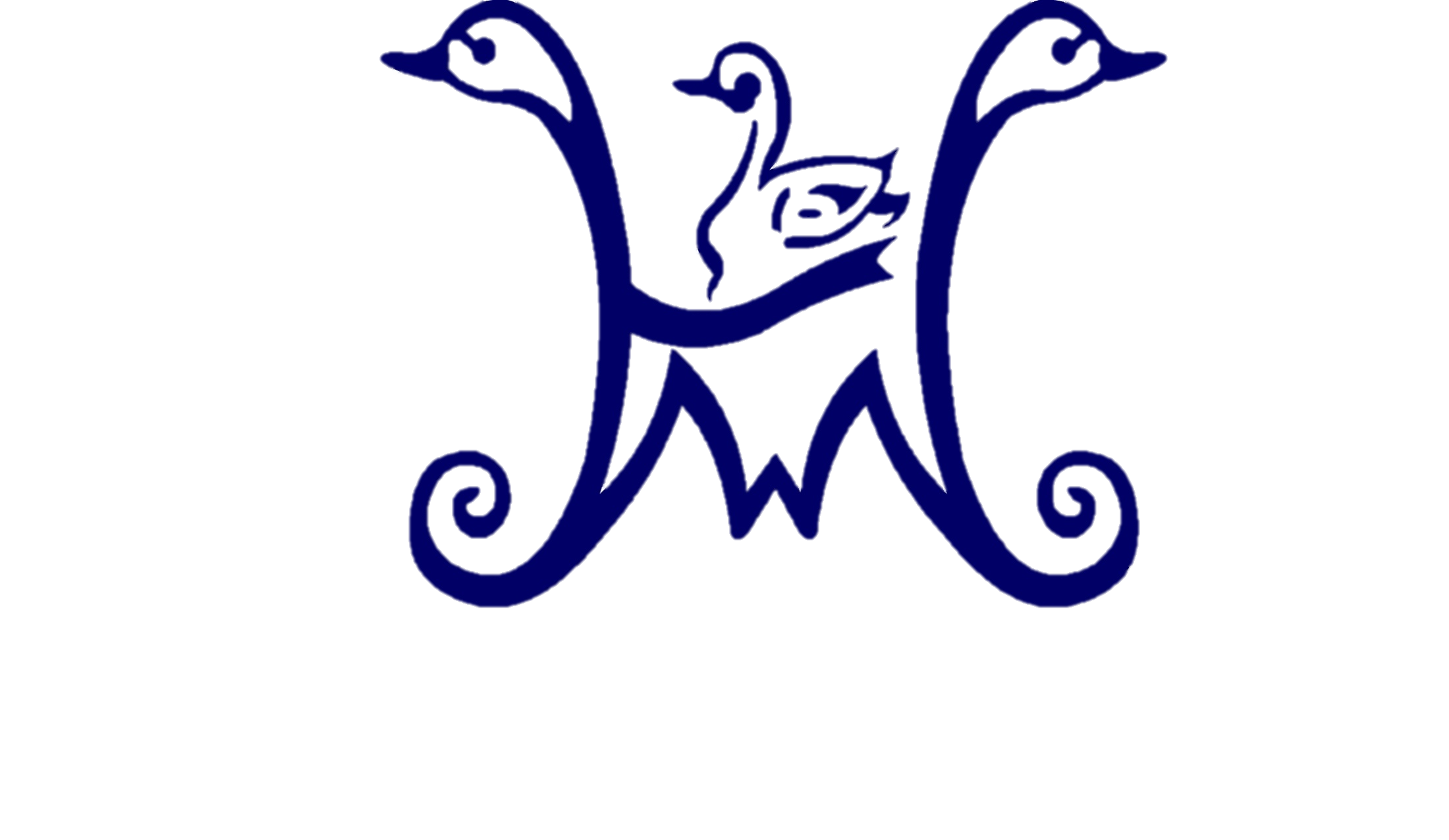 HANS MACHINERIES PVT LTD
Thank you
To Reach us:
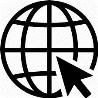 www.hansmachineries.com
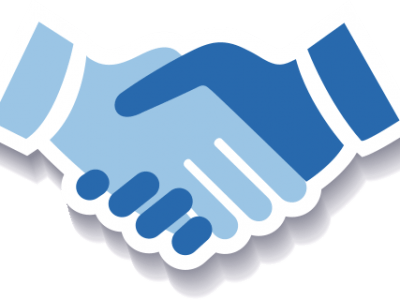 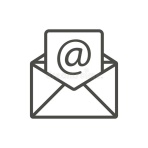 samiksett@hanspl.com
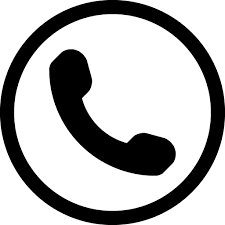 Phone : +91-033-2679 2105
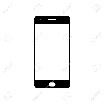 Mobile : +91-9432357682
Satyen Bose Road, BanipurHowrah-711304 West Bengal, IndiaPhone : +91-033-2679 2105Mobile : +91-9432357682
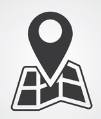